Calibration of the Mu2e calorimeter with cosmic ray events
Giacinto Boccia
Italian Summer Students Final Reports
26 September 2024
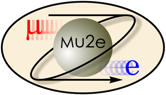 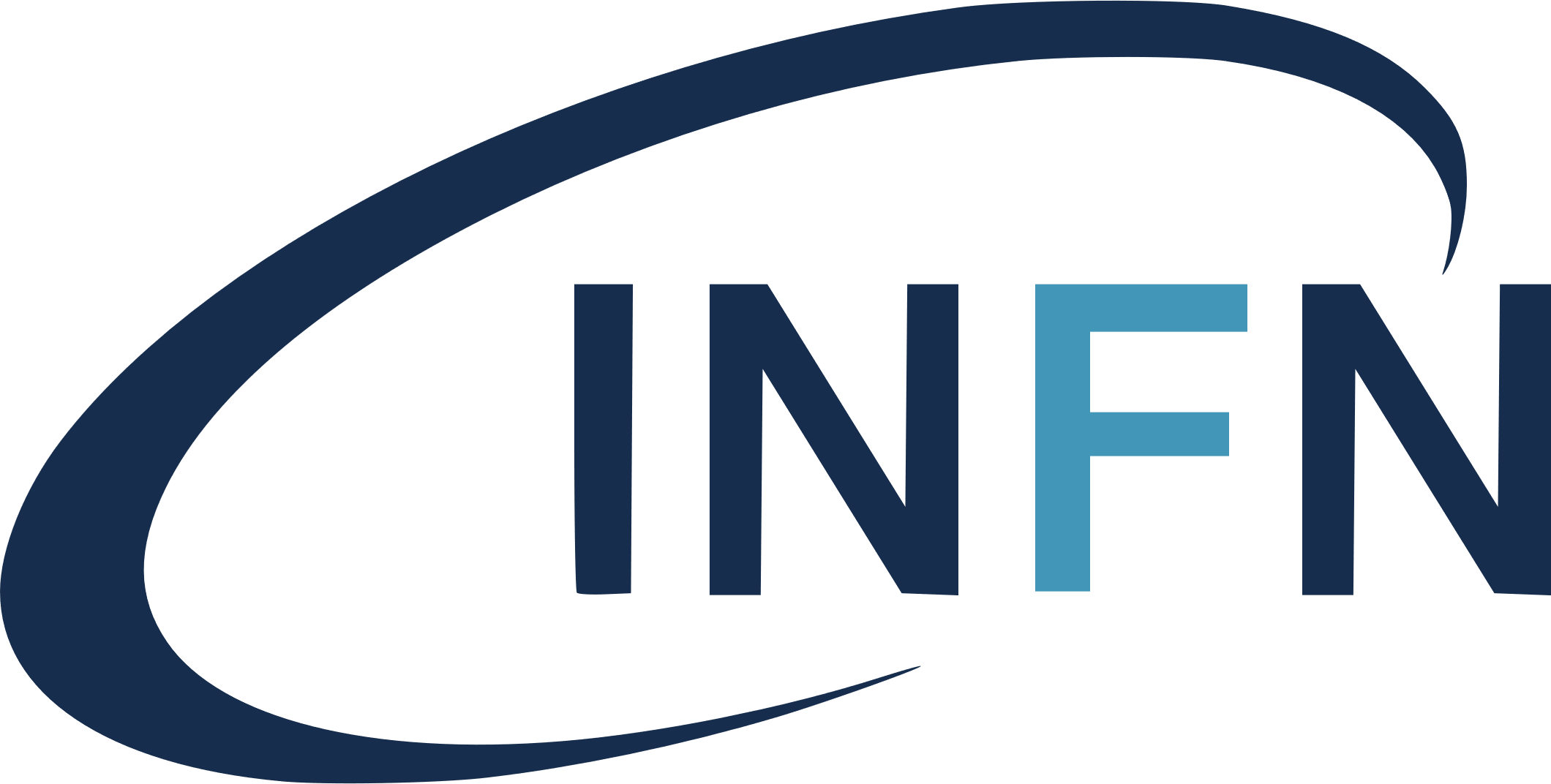 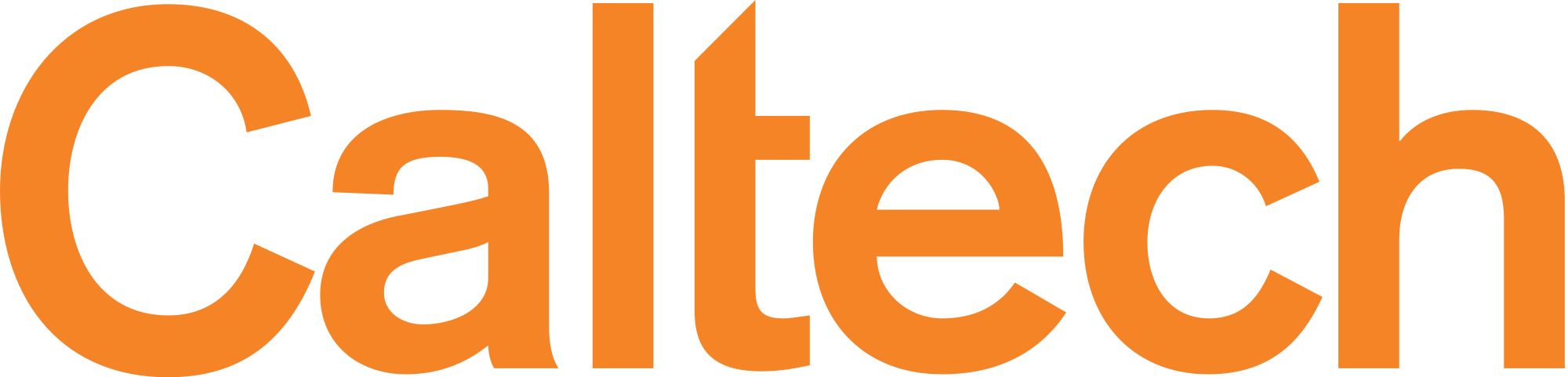 Why Mu2e?
Regular Muon Decay
Produces 2 neutrinos
Common
Several possible channels
Background for Mu2e
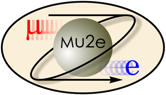 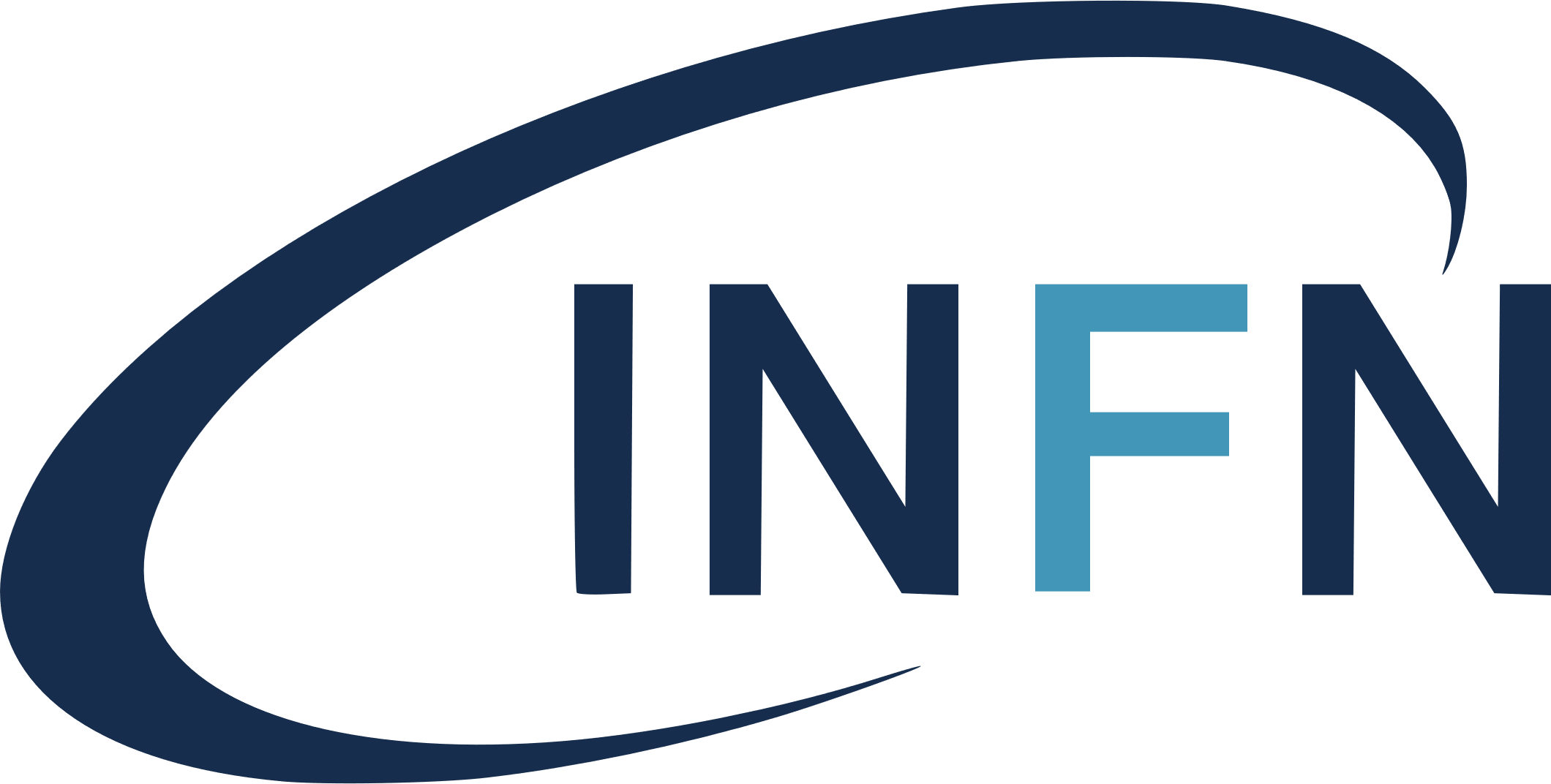 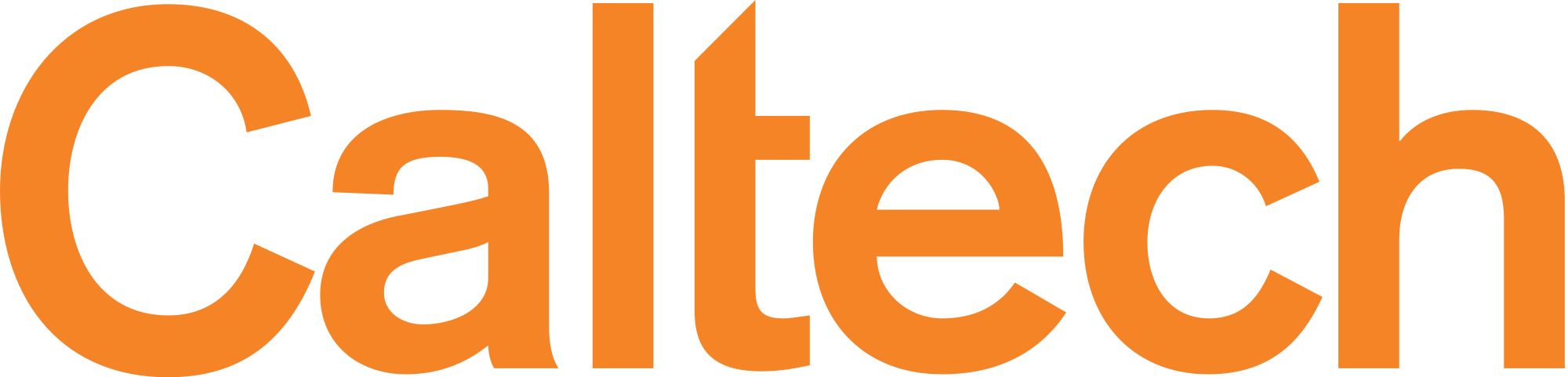 2
9/26/2024
Giacinto Boccia | Calibration of the Mu2e calorimeter with cosmic ray events
[Speaker Notes: The experiment needs to produce muons, so it starts from a proton beam on a Tungsten target, which yields pions, said pions decay to muons that are then selected and transported to a stopping target made of Aluminum. Here we need them to stop (forming a muonic atom) as we need to know the exact kinematics of the dacay in order to recognize the flavor violation.
The electron produced then goes trough a tracker (magnetic spectrometer) and ends in the calorimeter.
1.7 us between pulses, combined with the choice of Al as a stopping material (Z determines the life of the muonic atom), allows to define a time window between pulses  where muonic atoms are still decaying while other particles (Pions) are less likely to be present.]
How do we do it?
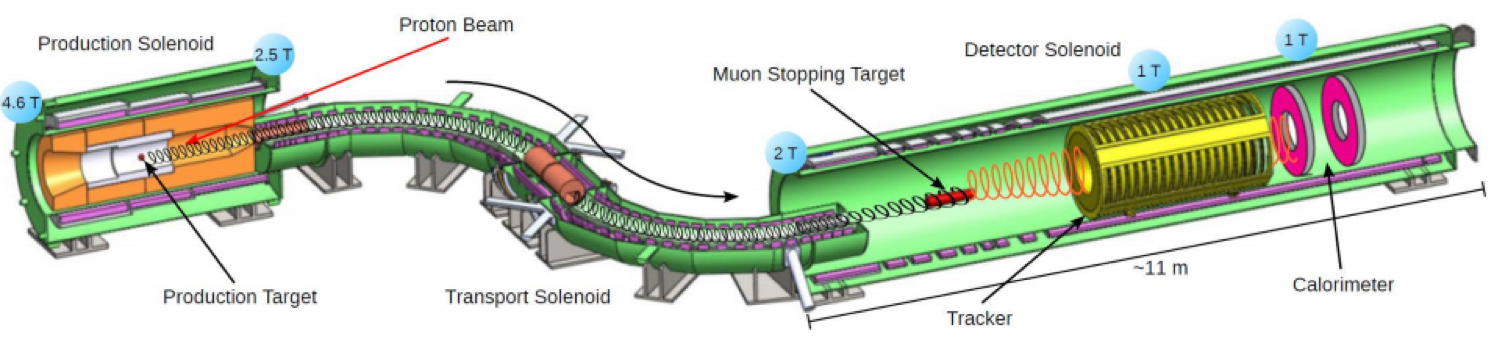 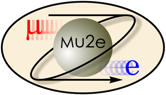 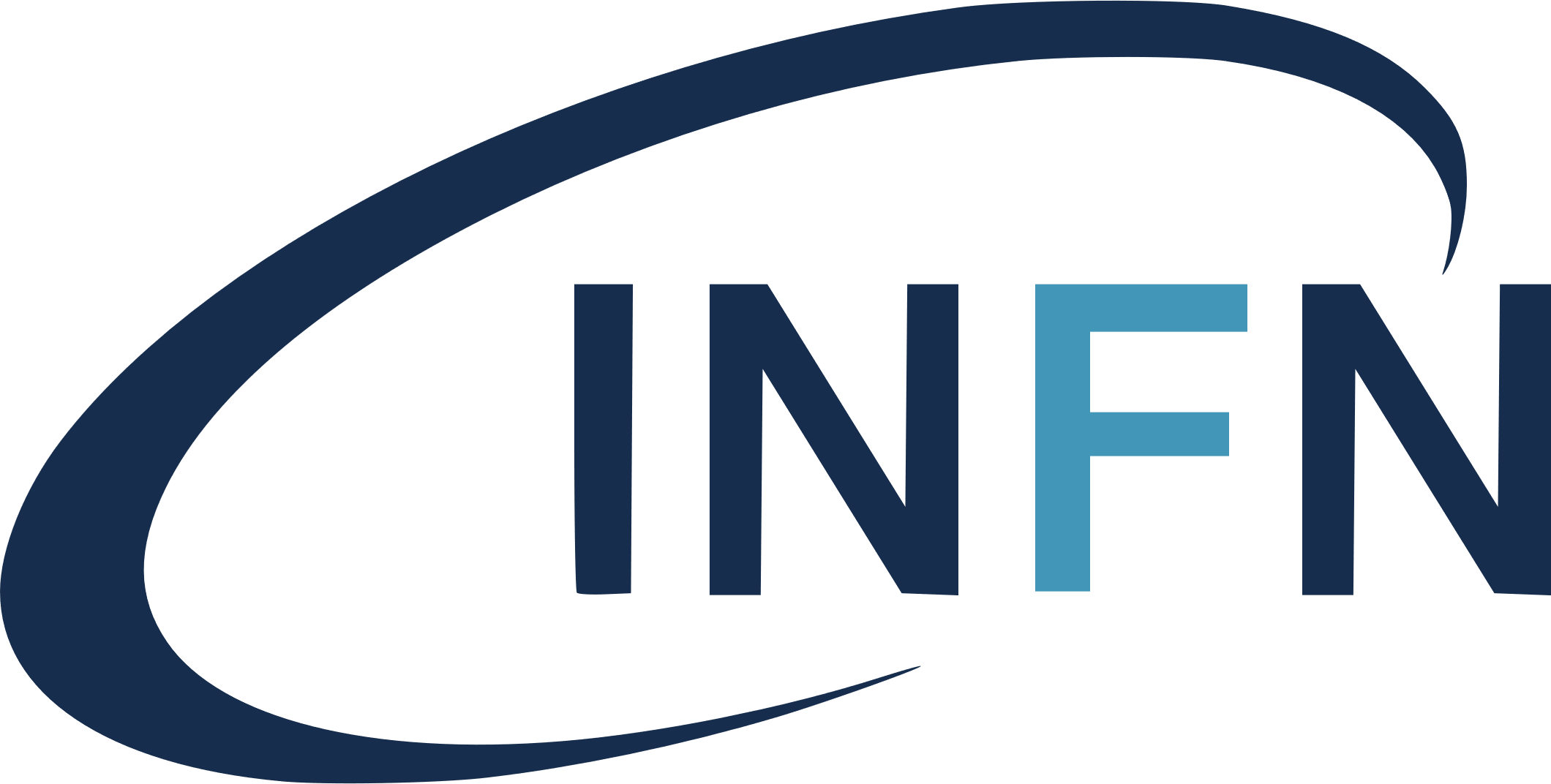 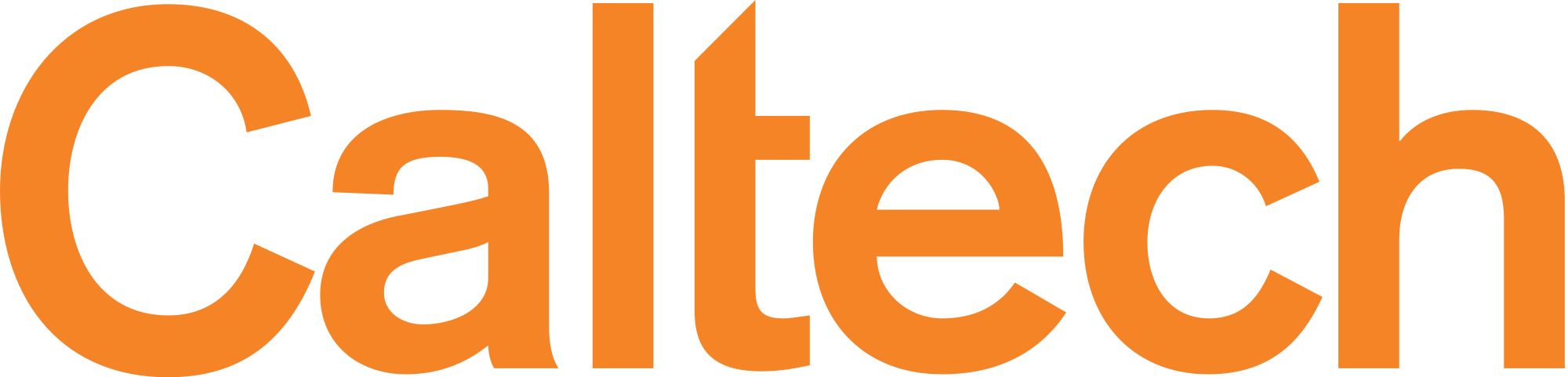 3
9/26/2024
Giacinto Boccia | Calibration of the Mu2e calorimeter with cosmic ray events
[Speaker Notes: The experiment needs to produce muons, so it starts from a proton beam on a Tungsten target, which yields pions, said pions decay to muons that are then selected and transported to a stopping target made of Aluminum. Here we need them to stop (forming a muonic atom) as we need to know the exact kinematics of the dacay in order to recognize the flavor violation.
The electron produced then goes trough a tracker (magnetic spectrometer) and ends in the calorimeter.
1.7 us between pulses, combined with the choice of Al as a stopping material (Z determines the life of the muonic atom), allows to define a time window between pulses  where muonic atoms are still decaying while other particles (Pions) are less likely to be present.]
The Calorimeter
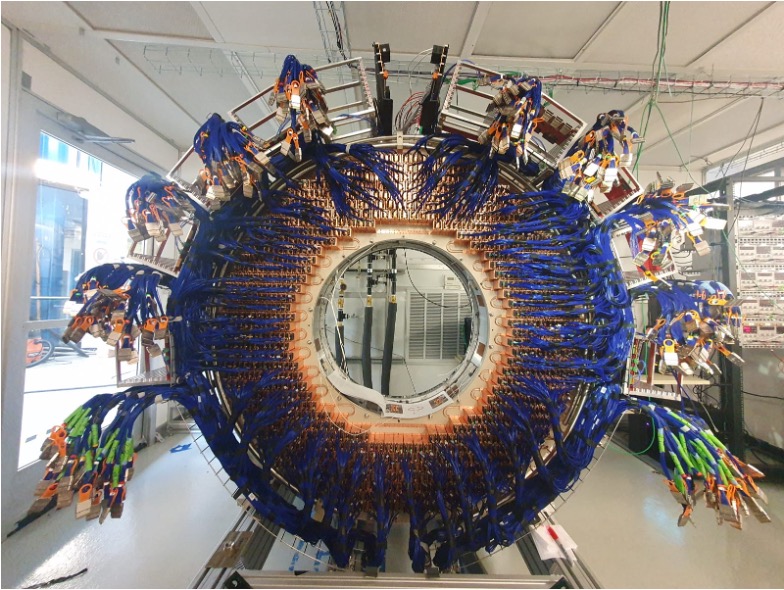 Consists of 2 disks, each holding 674 crystals
Each CsI crystal measures 34x34x200 mm3  and is read by two SiPMs with two independent channels
Calibration:
Activated fluid
LASER system
Cosmic rays
Back view of one of the calorimeter disks, electrons will come from the opposite face of the apparatus.
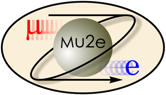 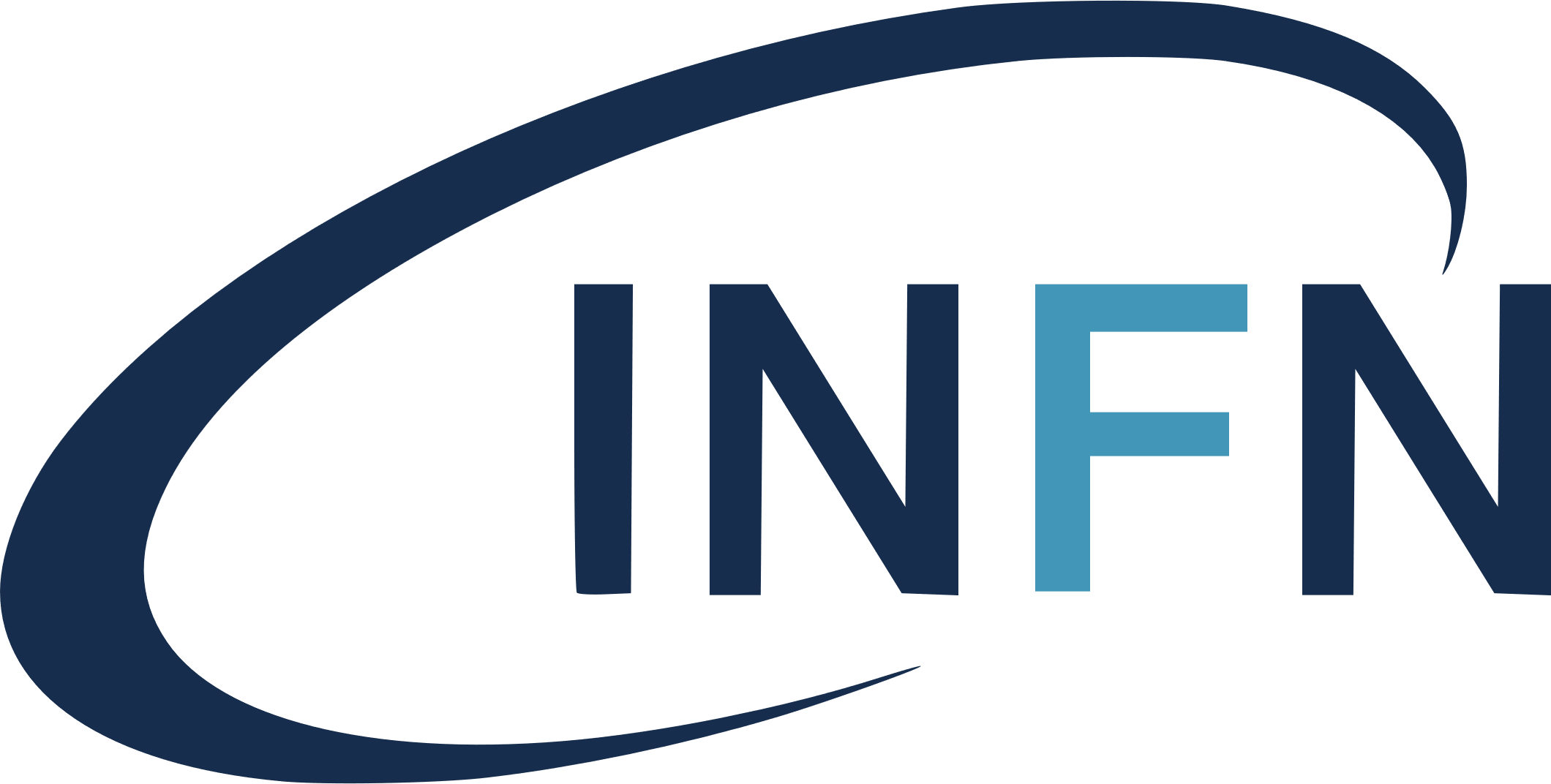 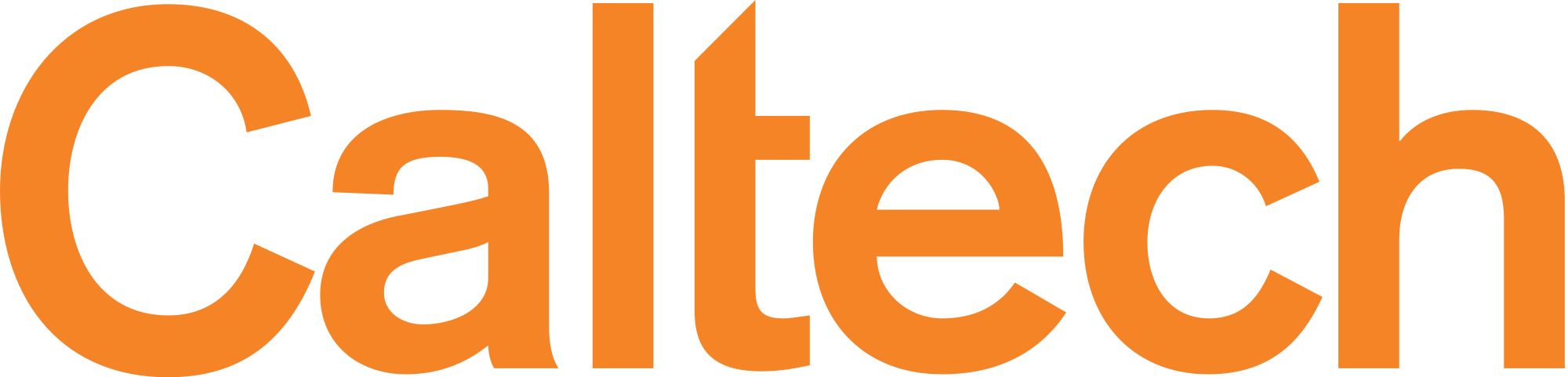 4
9/26/2024
Giacinto Boccia | Calibration of the Mu2e calorimeter with cosmic ray events
[Speaker Notes: Cesium Iodide
Fluorinert]
My project I - Event Display
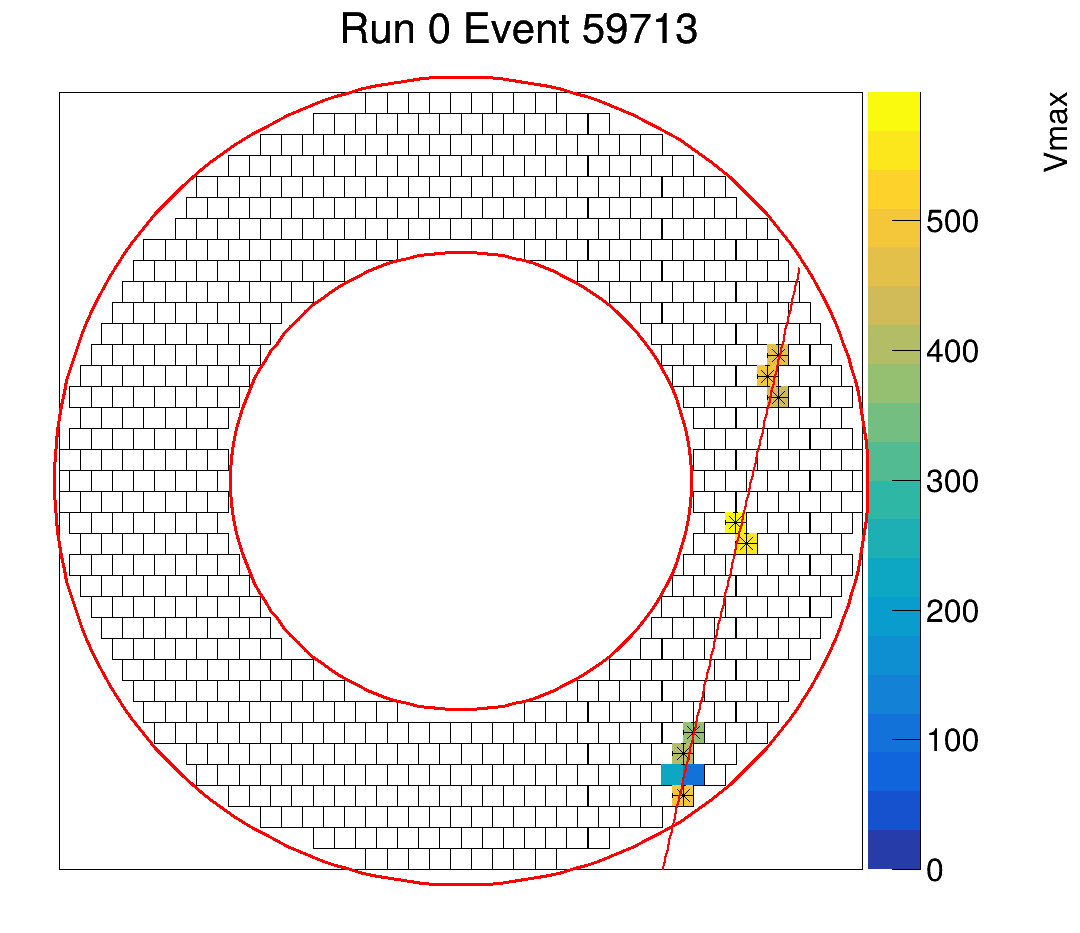 Vertical Slice Test: first real calorimeter cosmic ray events detected by six readout boards
58/674 crystals read
Not contiguous
Available plots:
Signal peak (linked to energy)
Time differences (between SiPMs)
Linear fits of hits above a threshold
Frontal view of one of the calorimeter disks during a cosmic ray event, crystals are drawn and colored if activated, event fit in red.
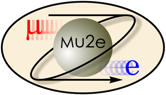 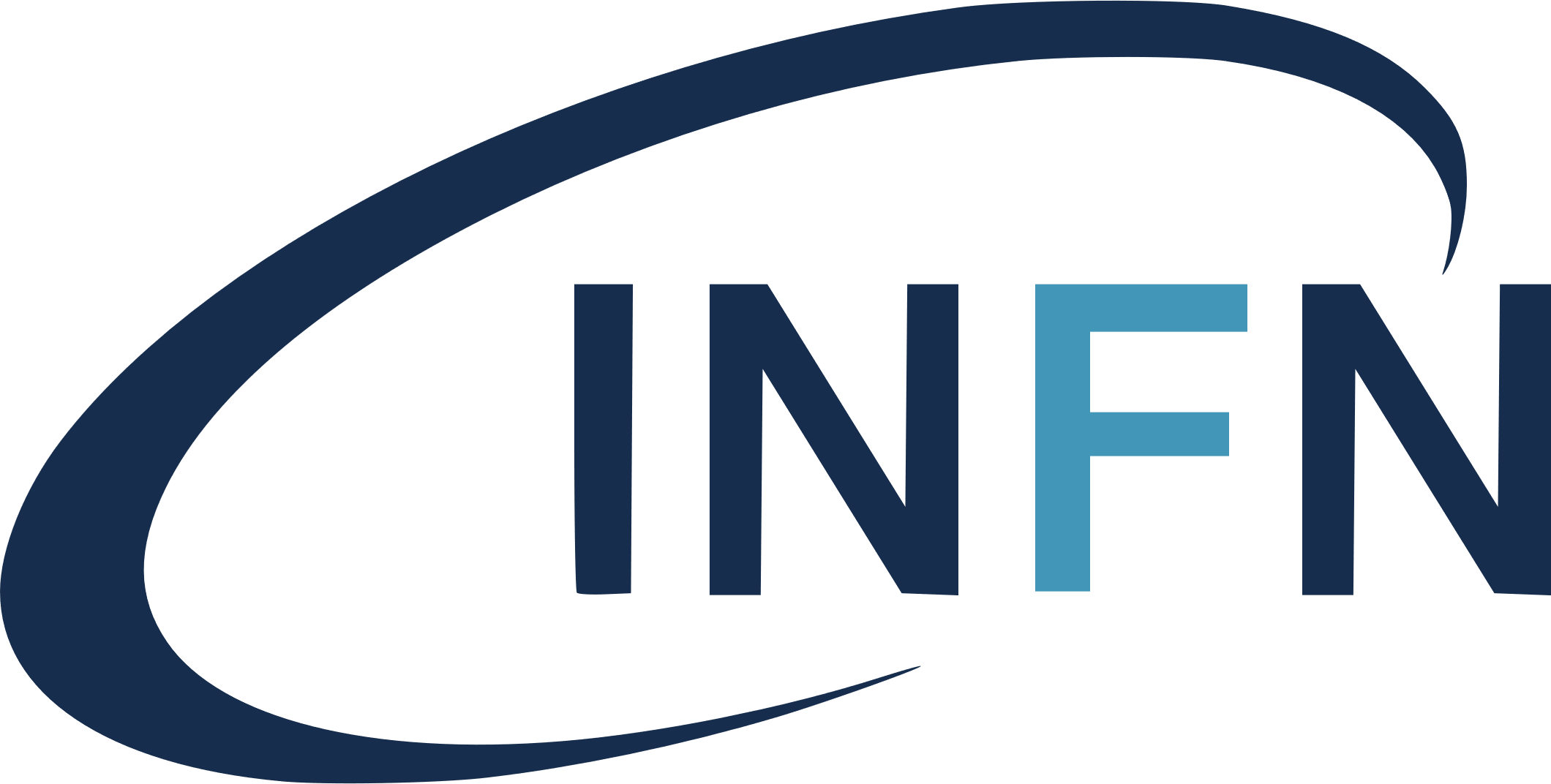 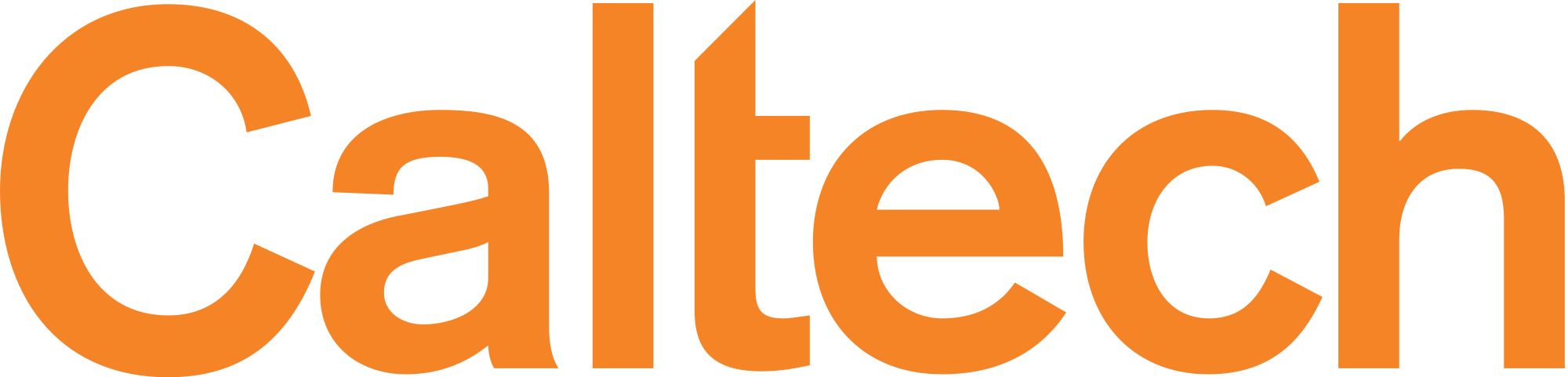 5
9/26/2024
Giacinto Boccia | Calibration of the Mu2e calorimeter with cosmic ray events
[Speaker Notes: 60  Crystals are already connected]
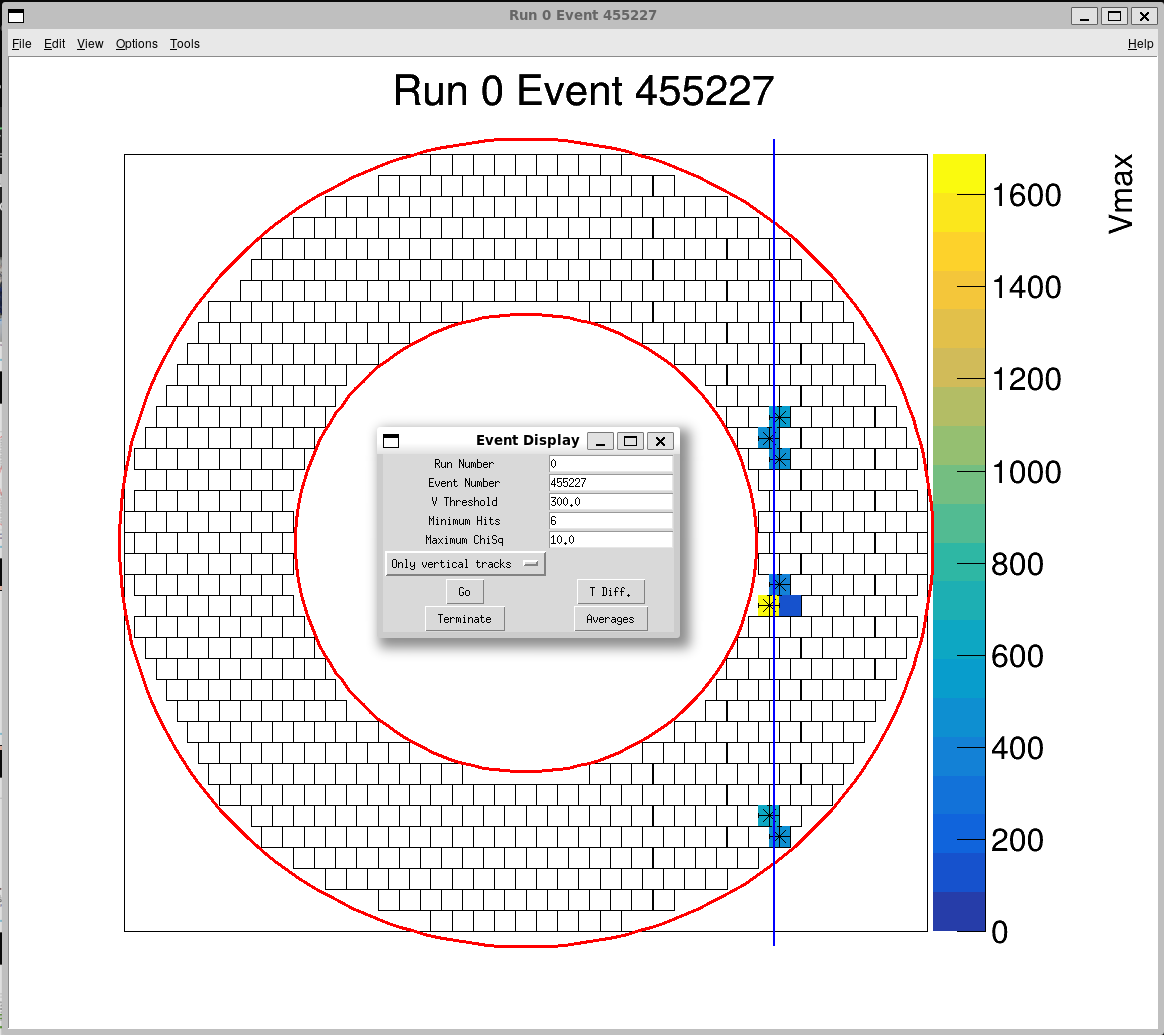 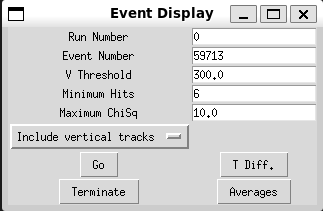 Main control window of the event display program, fields display the current values and can be edited by the user to filter the next event to show
Frontal view of one of the calorimeter disks during a vertical cosmic ray event, crystals are drawn and colored if activated, vertical events are not fitted, but a blue vertical line is drawn over the centroid
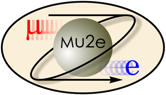 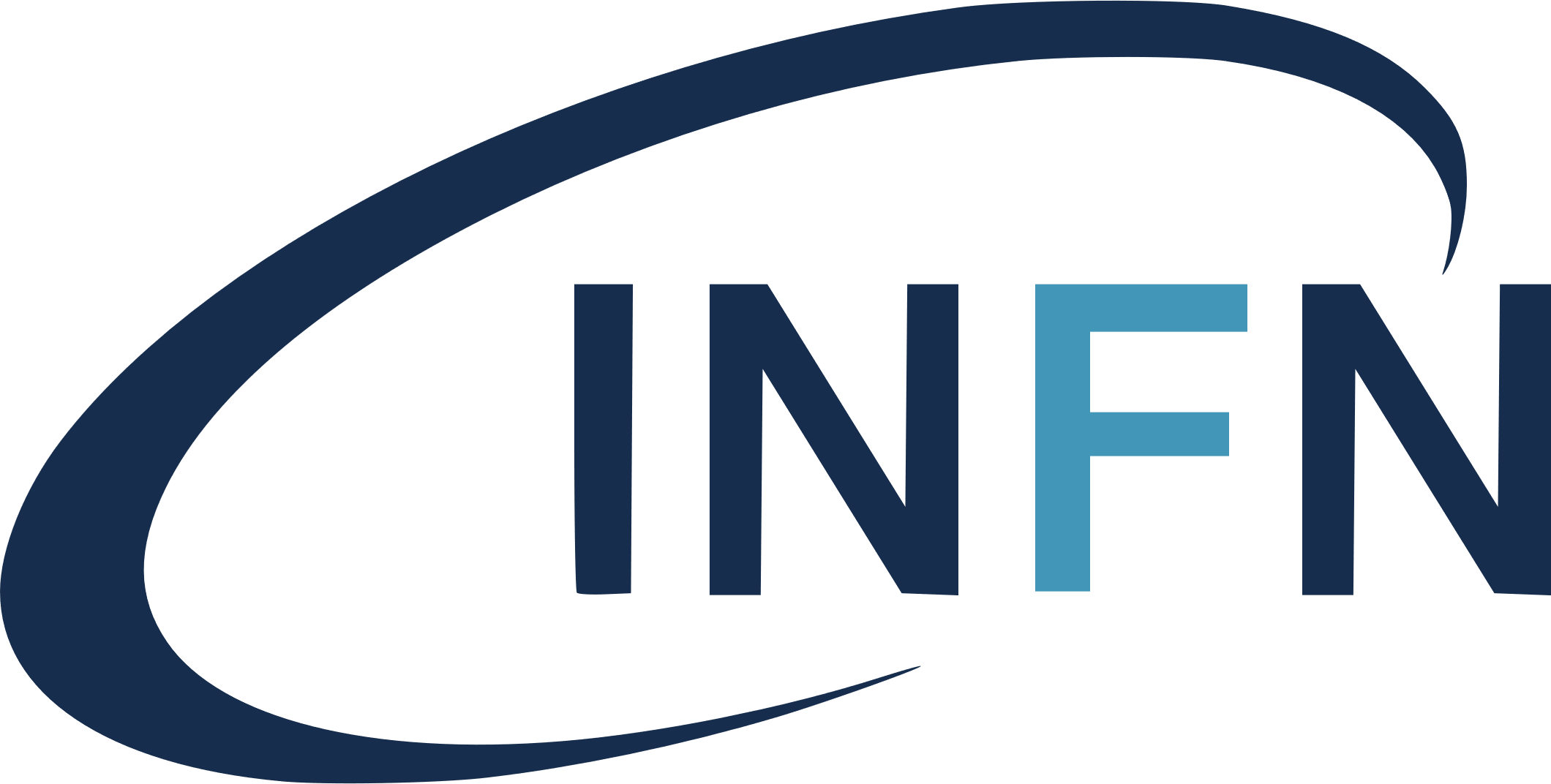 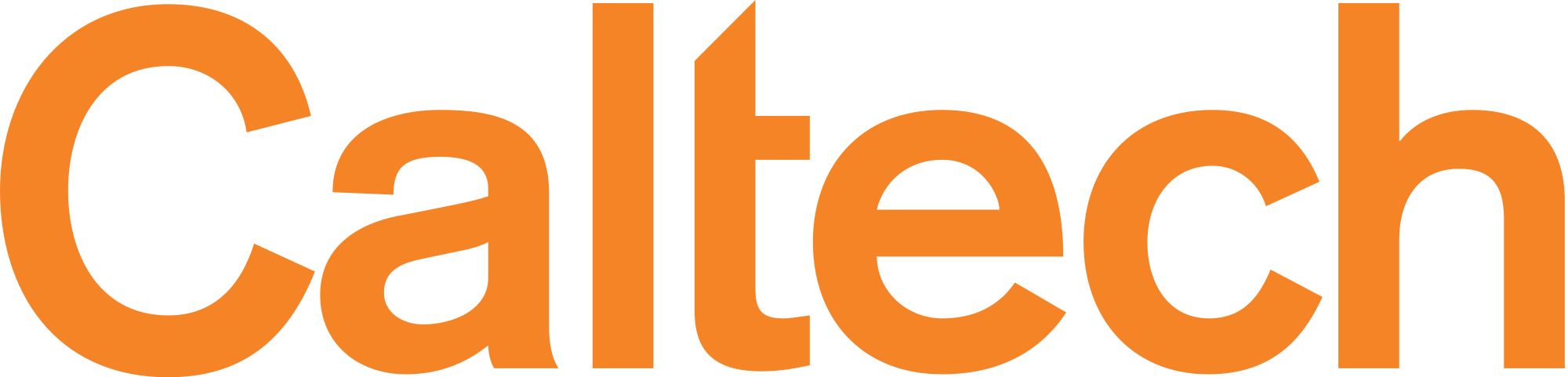 6
9/26/2024
Giacinto Boccia | Calibration of the Mu2e calorimeter with cosmic ray events
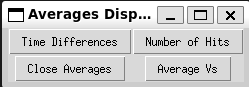 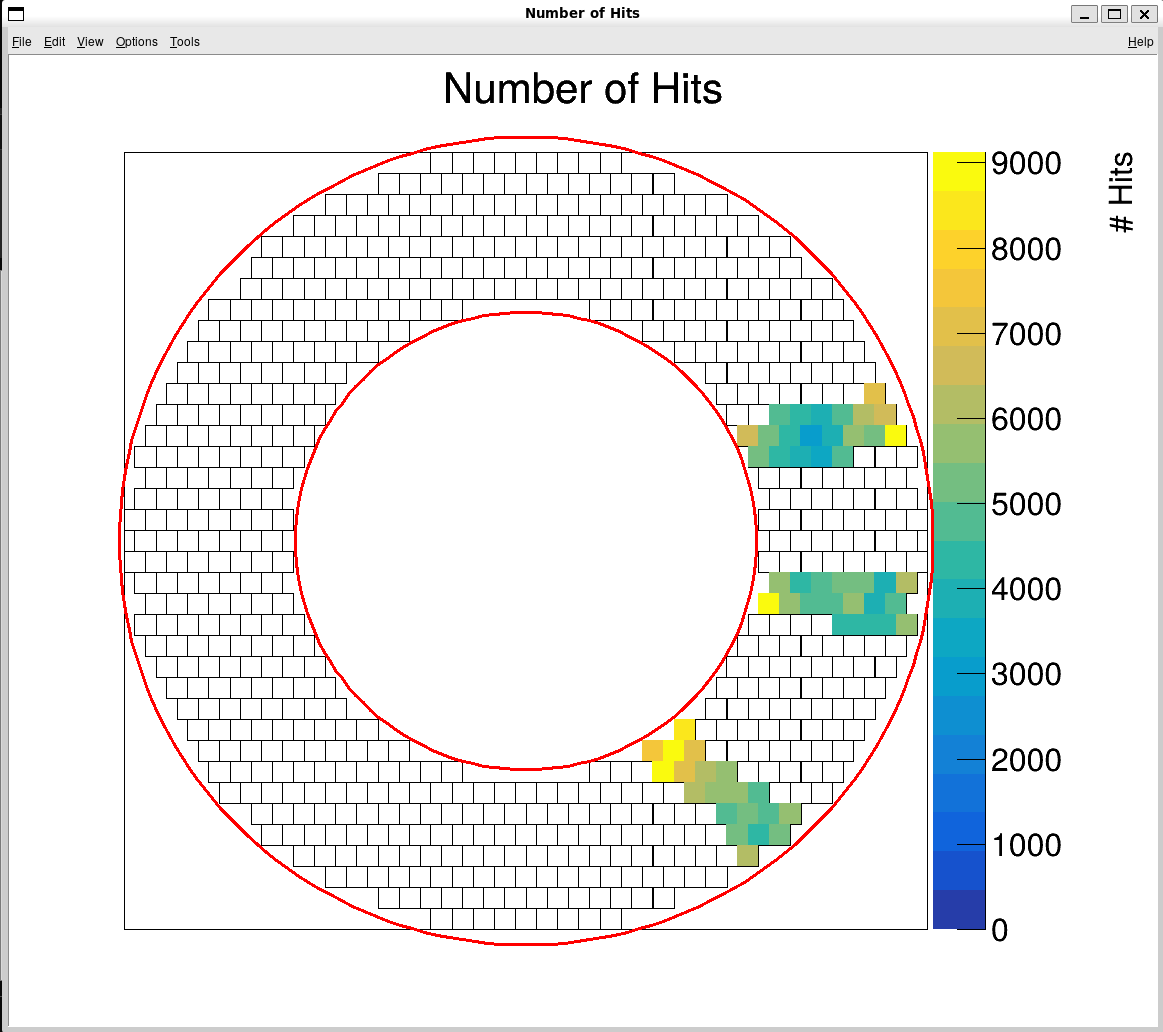 Control panel of the event display program when in “Averages” mode
Loading all the events from the file
For each crystal we can draw:
Average peak amplitude
Number of hits
Average time difference
Frontal view of one of the calorimeter disks, the color of cells represents the total number of hits over the entire reconstructed file
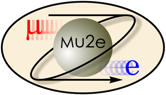 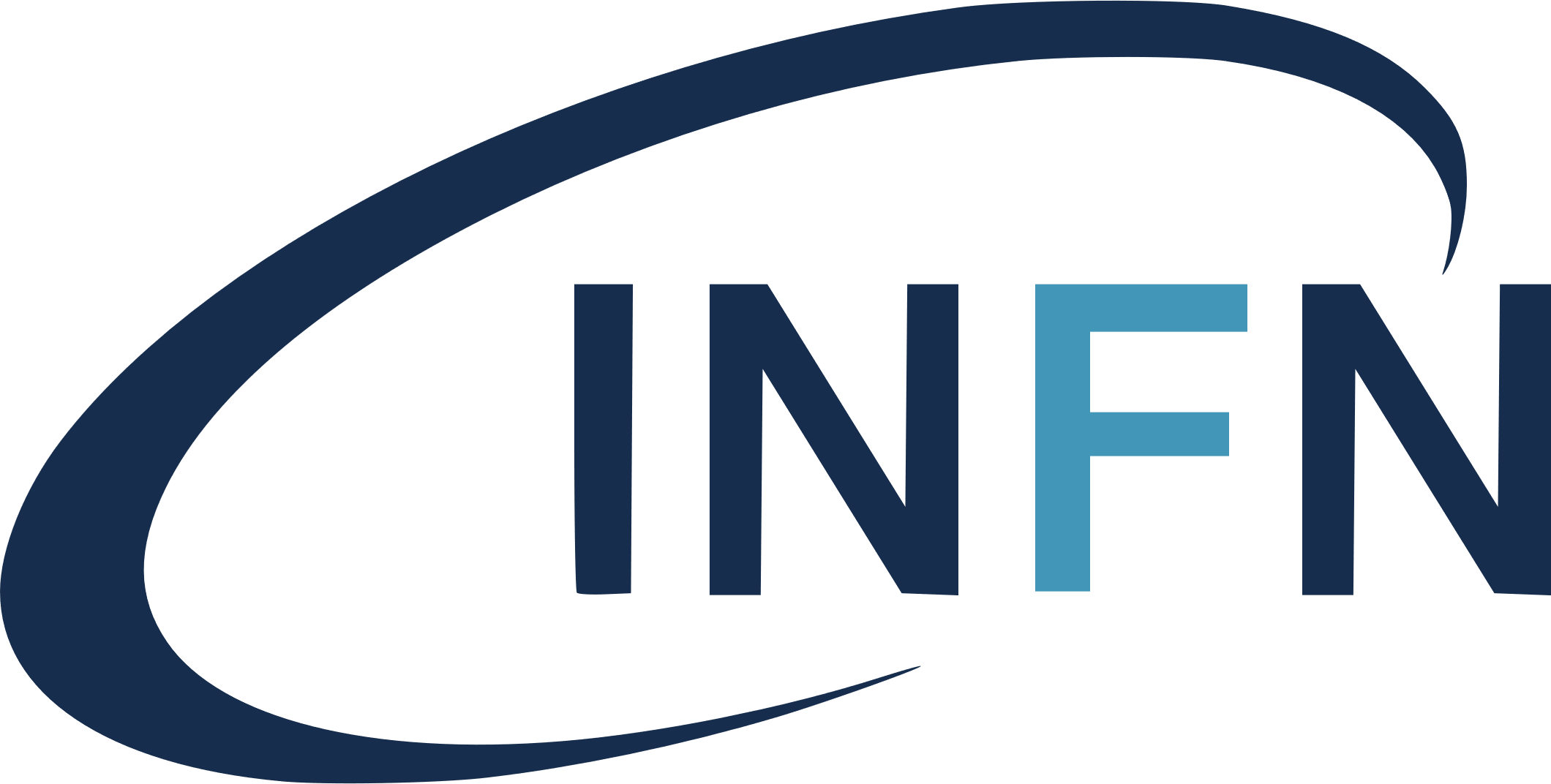 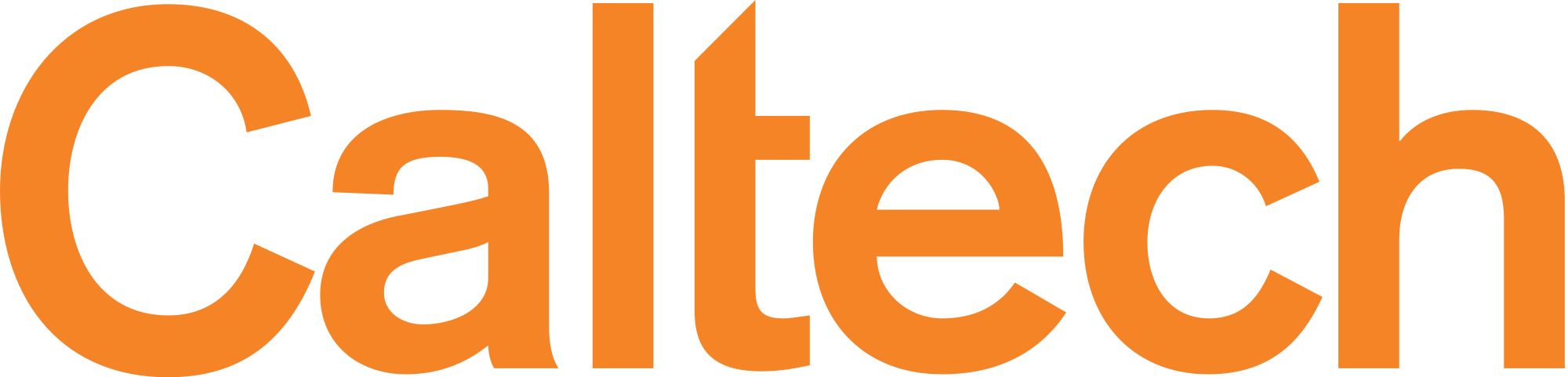 7
9/26/2024
Giacinto Boccia | Calibration of the Mu2e calorimeter with cosmic ray events
Template fitting window
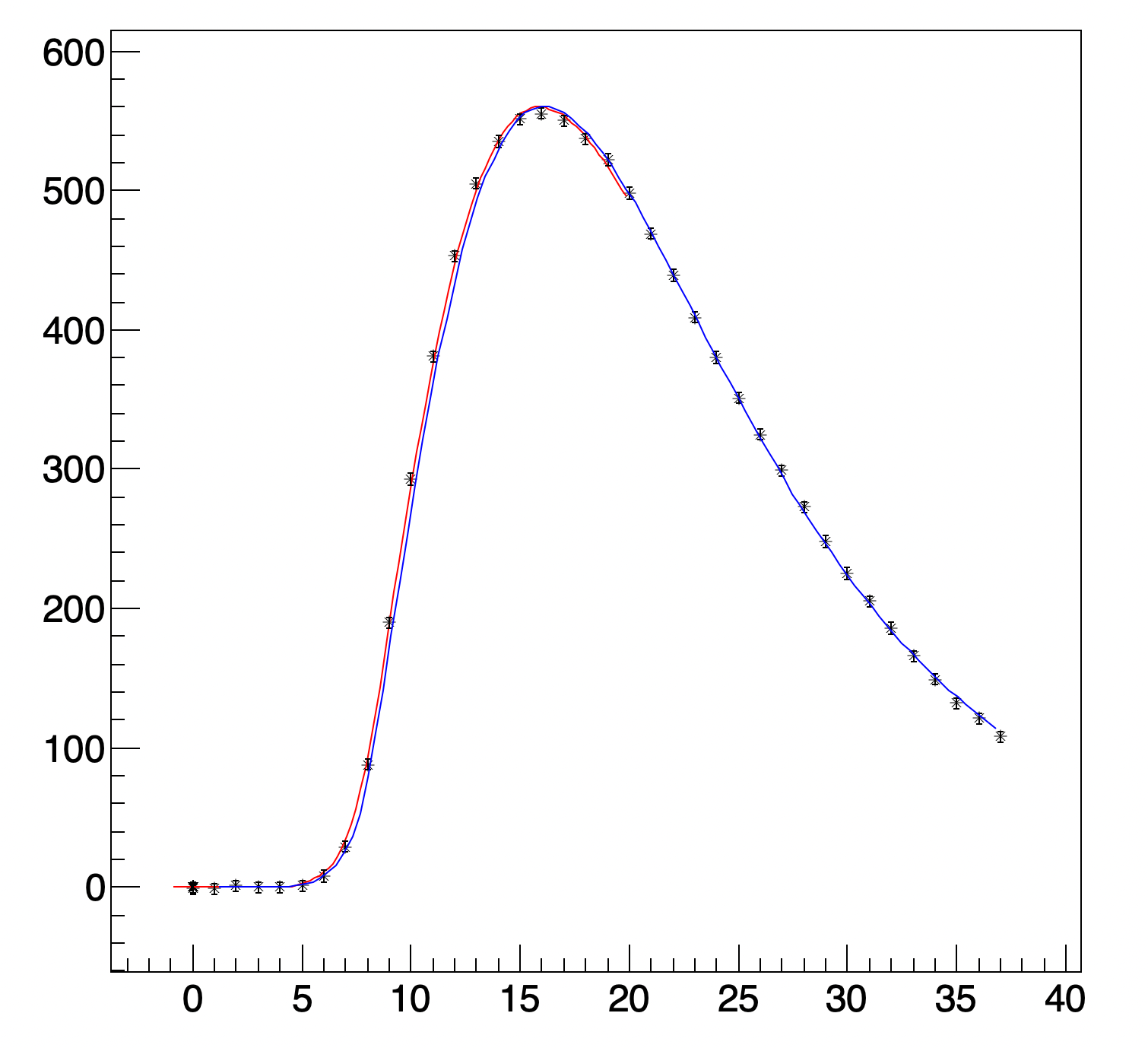 Each readout channel (SiPM) is sampled every 5 ns
The waveform is fitted to extract the timing of the hit (hit time is defined as when the fitting curve crosses 20 % of the peak)
To extract the best time evaluation, we must optimize the time window where the fit is applied
ADC counts
Template fitting of sampled signal, in red and blue over different time windows.
Clock counts
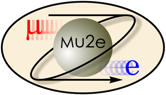 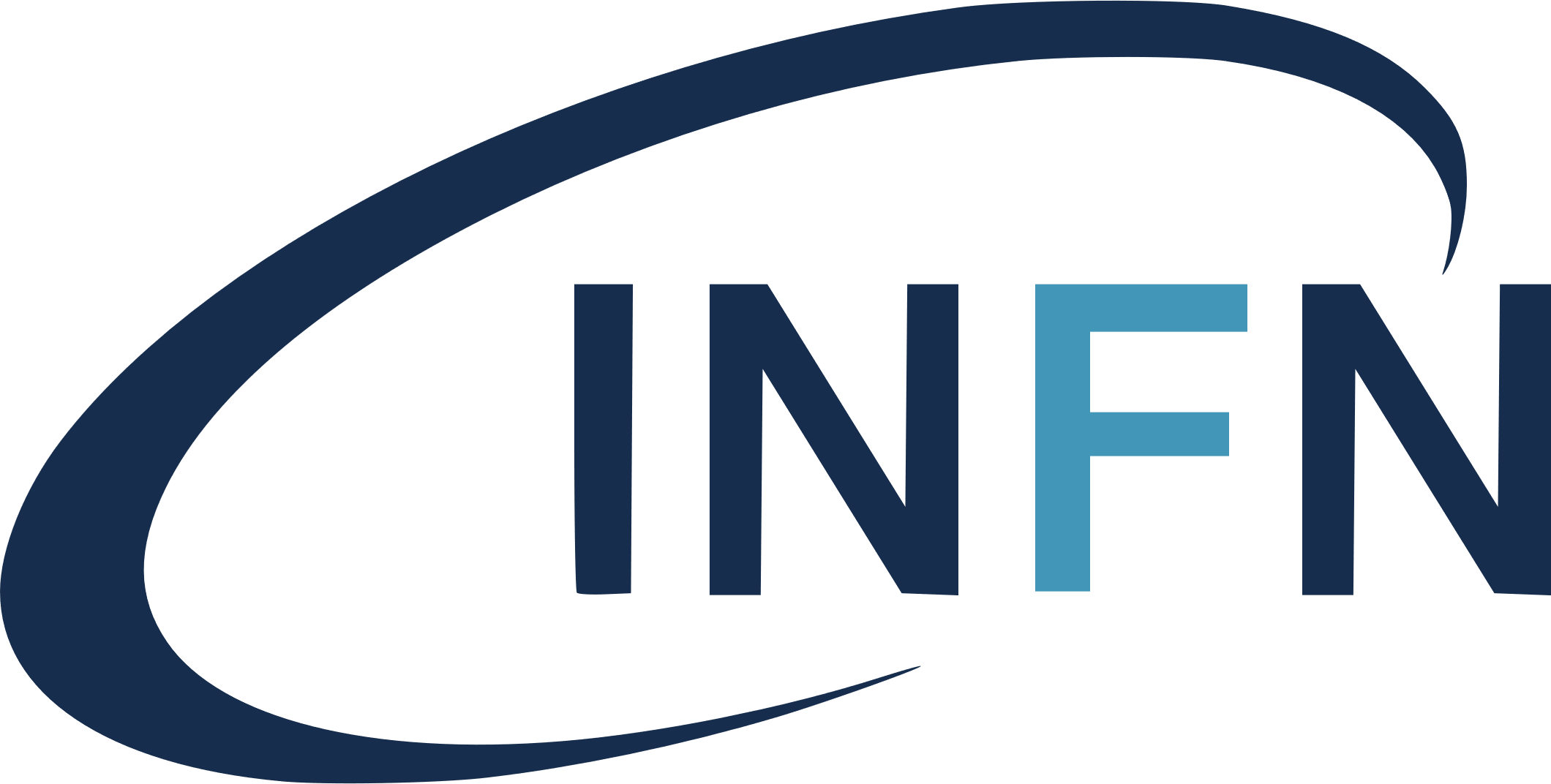 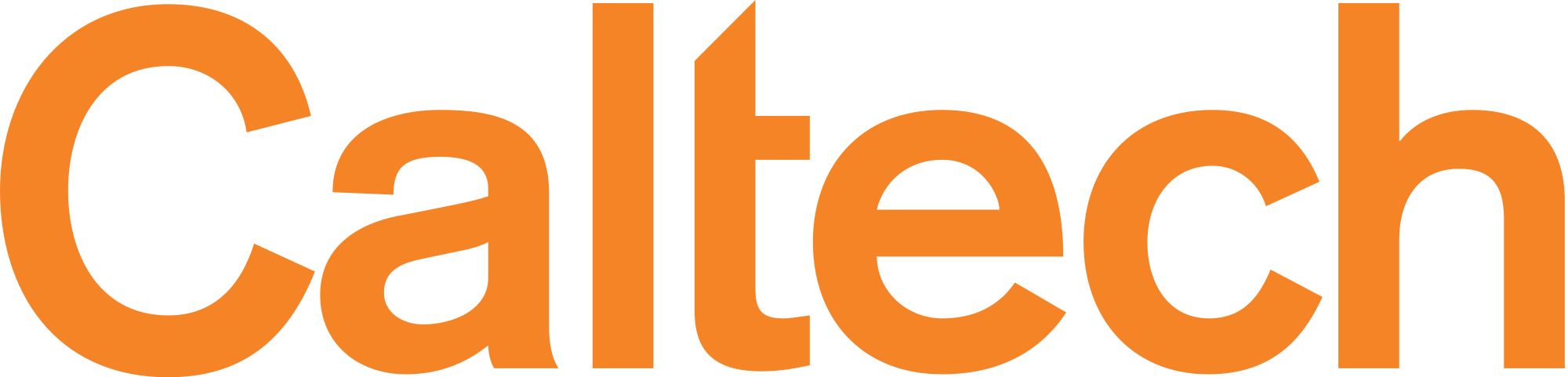 8
9/26/2024
Giacinto Boccia | Calibration of the Mu2e calorimeter with cosmic ray events
My Project II - Window Sampling
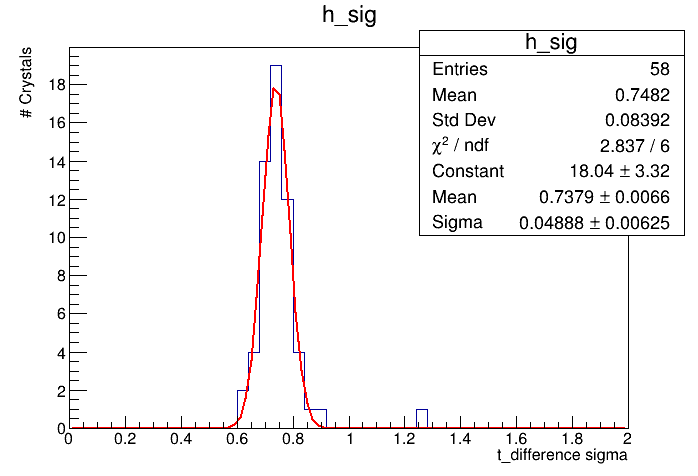 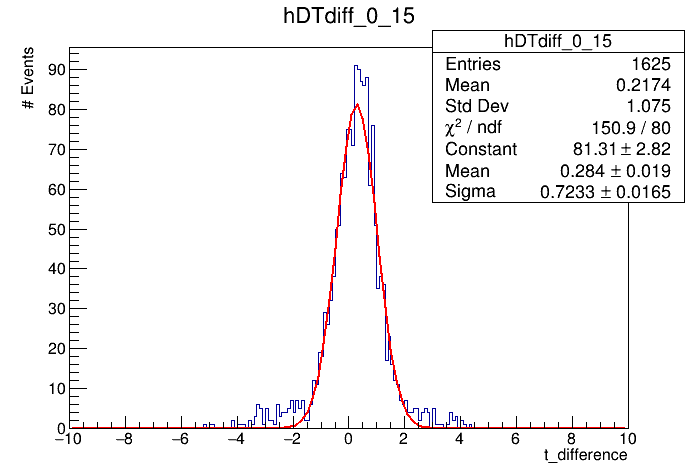 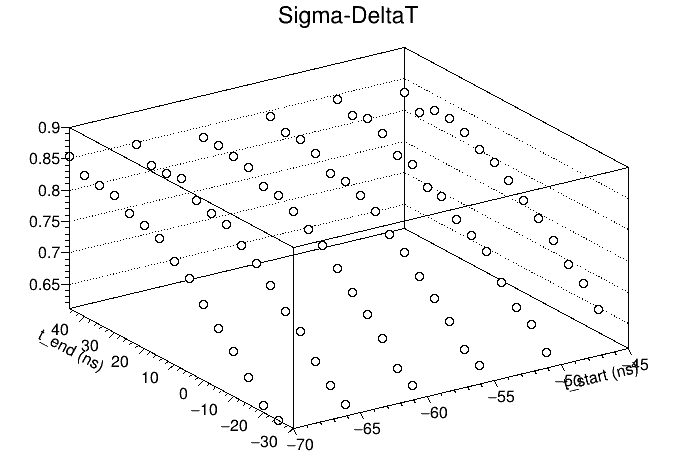 Time response differences between the two SiPMs, over multiple events for the same crystal.
Time response fluctuations, for different crystals over multiple events for the same fitting window.
Mean time response fluctuations, for multiple fitting windows. Start and end values (ns) are relative to the peak.
Optimization of the fitting window to minimize the time resolution of the calorimeter
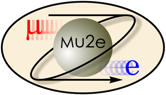 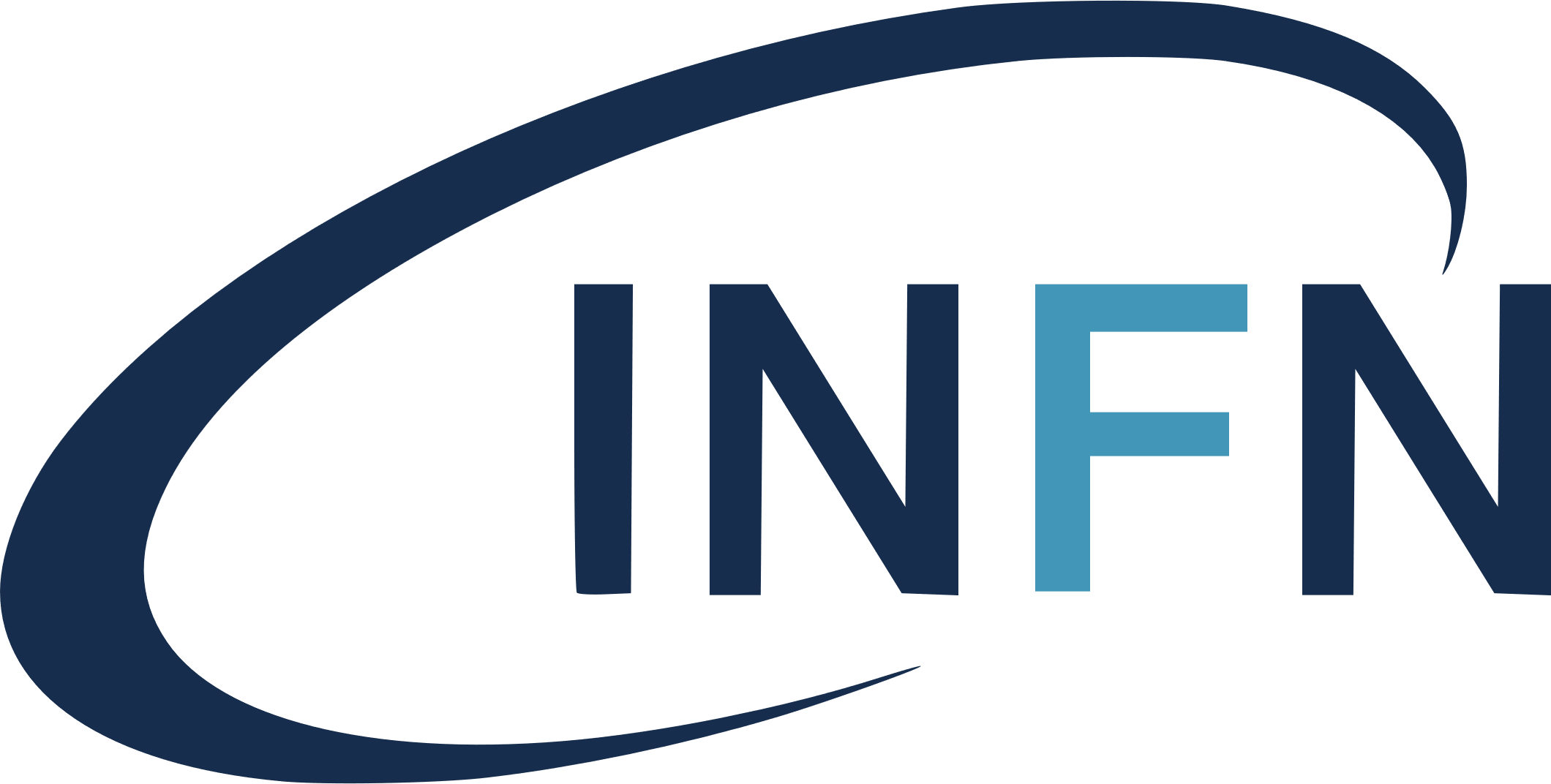 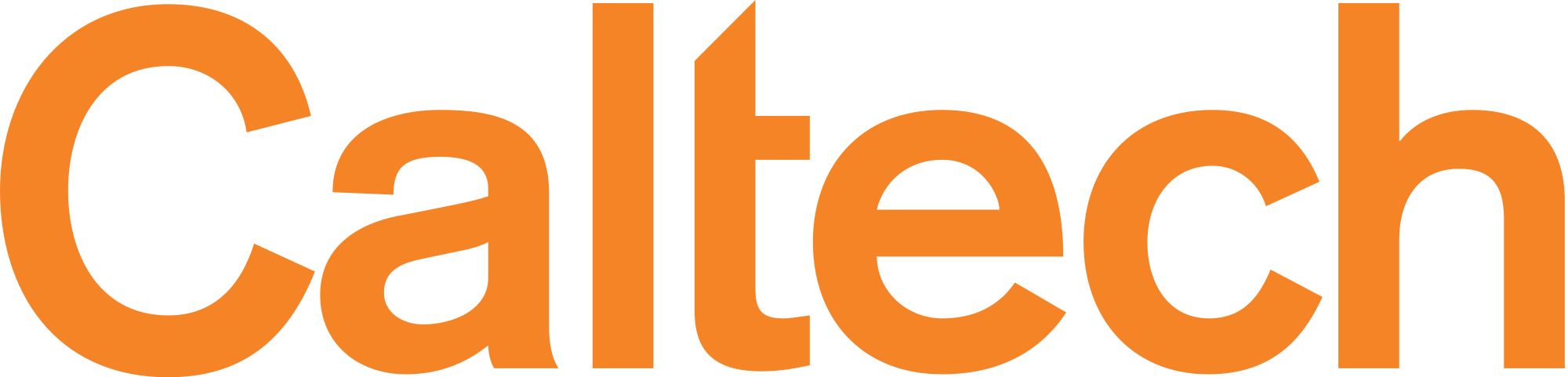 9
9/26/2024
Giacinto Boccia | Calibration of the Mu2e calorimeter with cosmic ray events
My Project III – Iterative Time Calibration
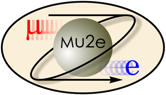 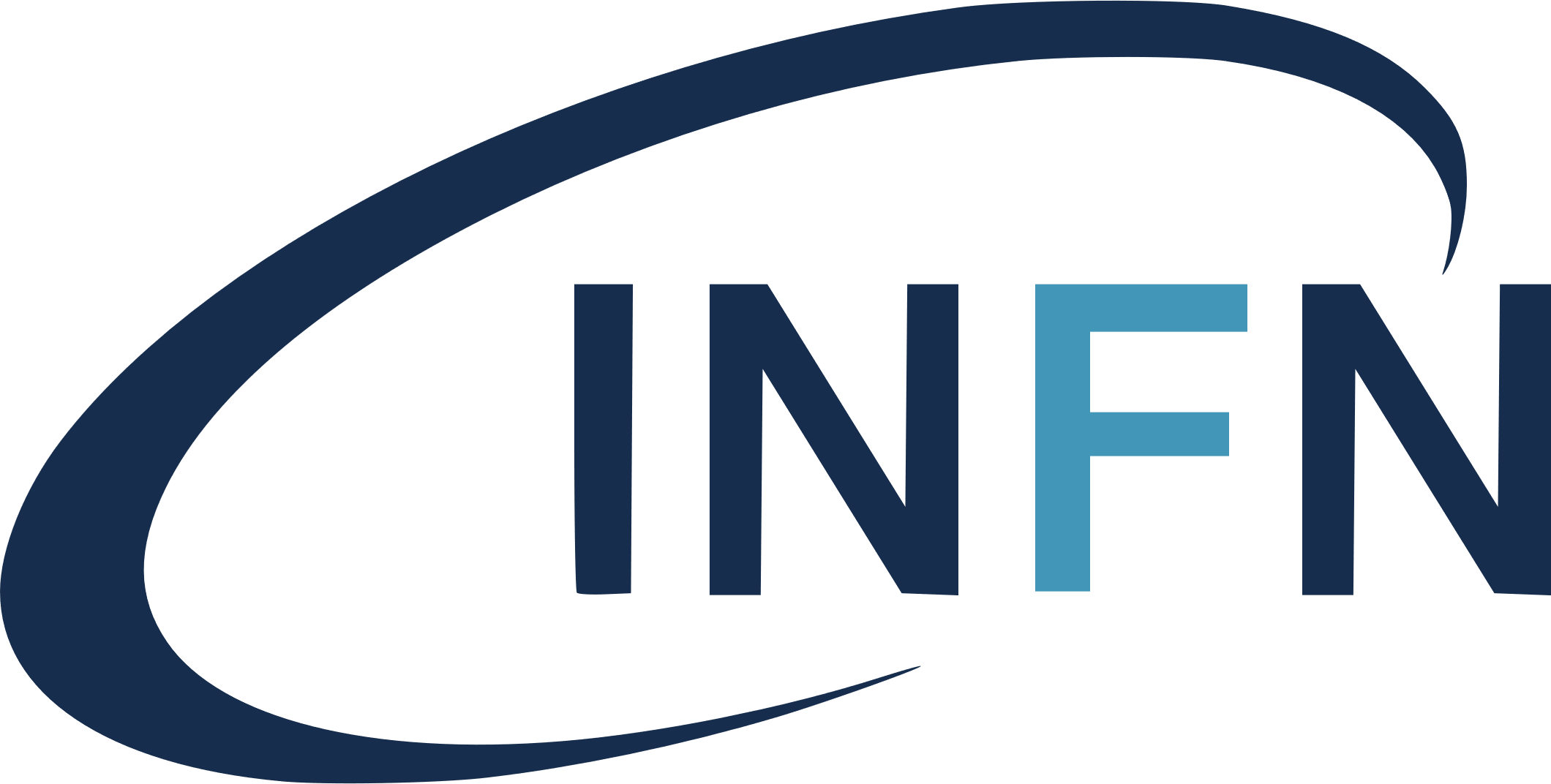 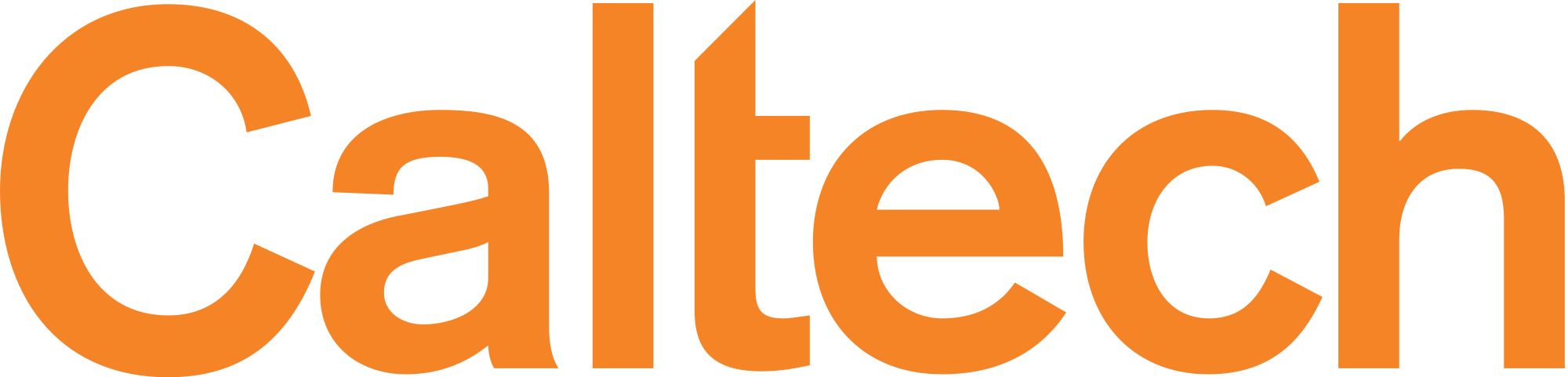 10
9/26/2024
Giacinto Boccia | Calibration of the Mu2e calorimeter with cosmic ray events
[Speaker Notes: Each readout channel has its own time response delays, due to the involved electronics, and its response needs to be calibrated to reconstruct the correct]
My Project III – Iterative Time Calibration
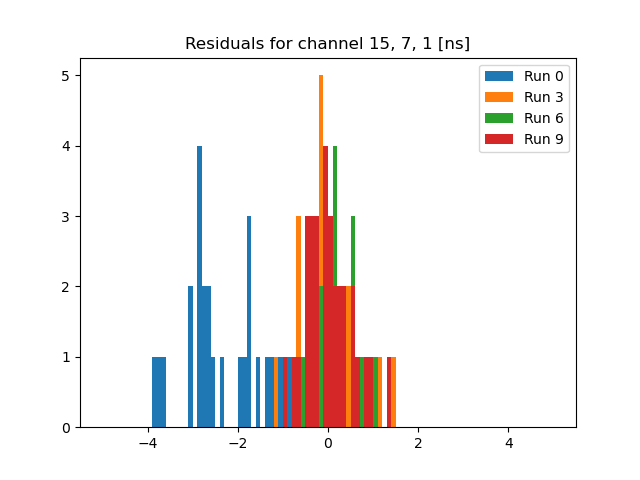 ns
Histogram of the residuals for a single channel, over many events and iterative runs
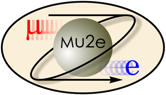 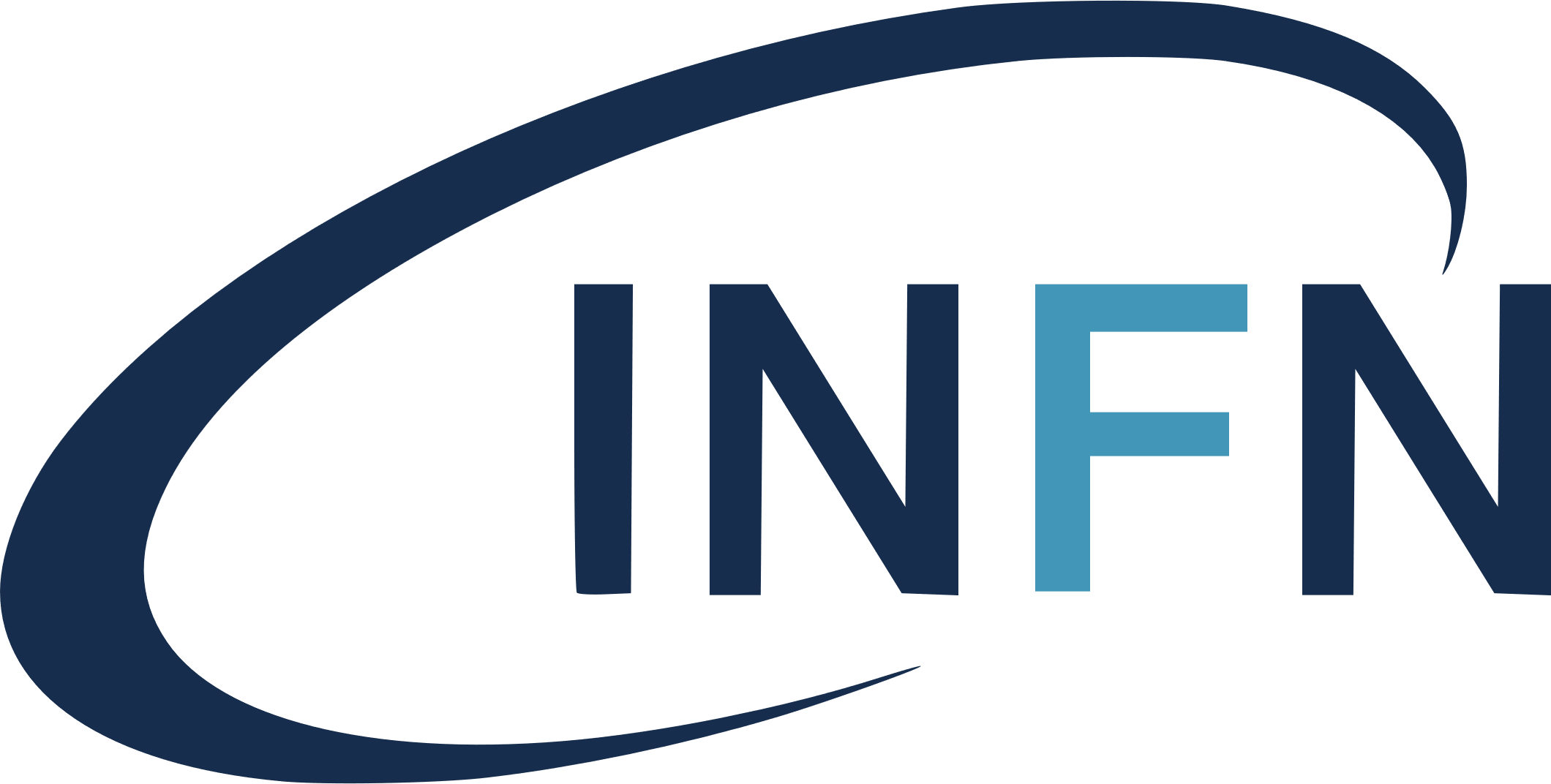 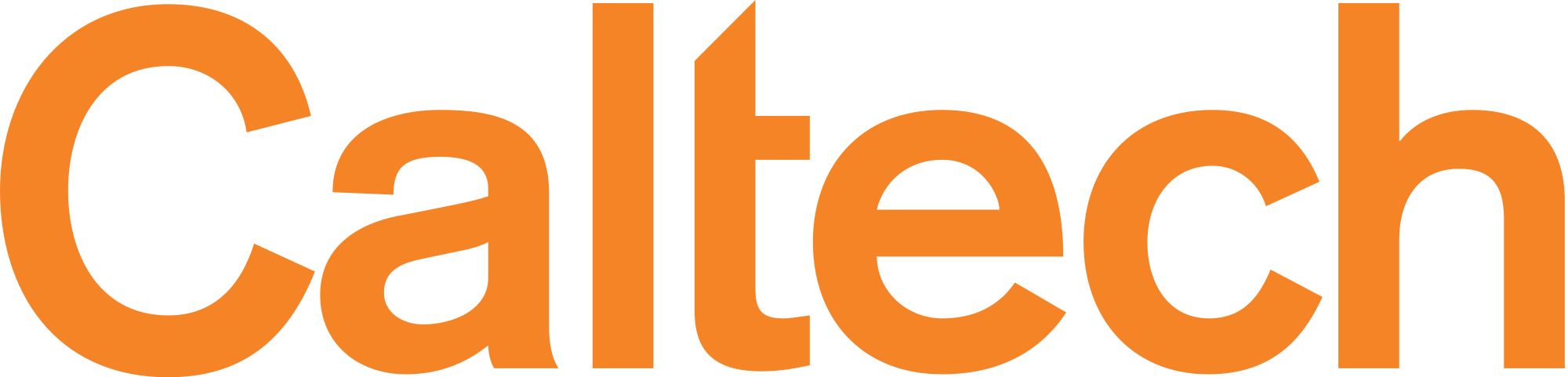 11
9/26/2024
Giacinto Boccia | Calibration of the Mu2e calorimeter with cosmic ray events
My Project III – Iterative Time Calibration
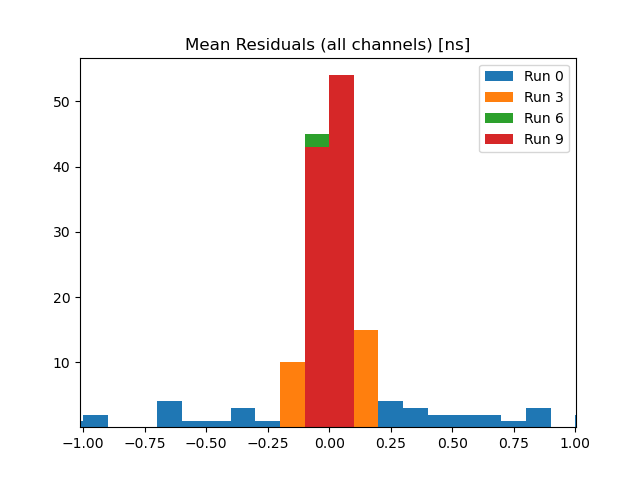 ns
Plot of the mean residual for each channel (only a small part of the calorimeter is instrumented) across many events and across the iterations of the calibration
Distribution of the mean residual for each channel across many events and across the iterations of the calibration
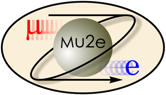 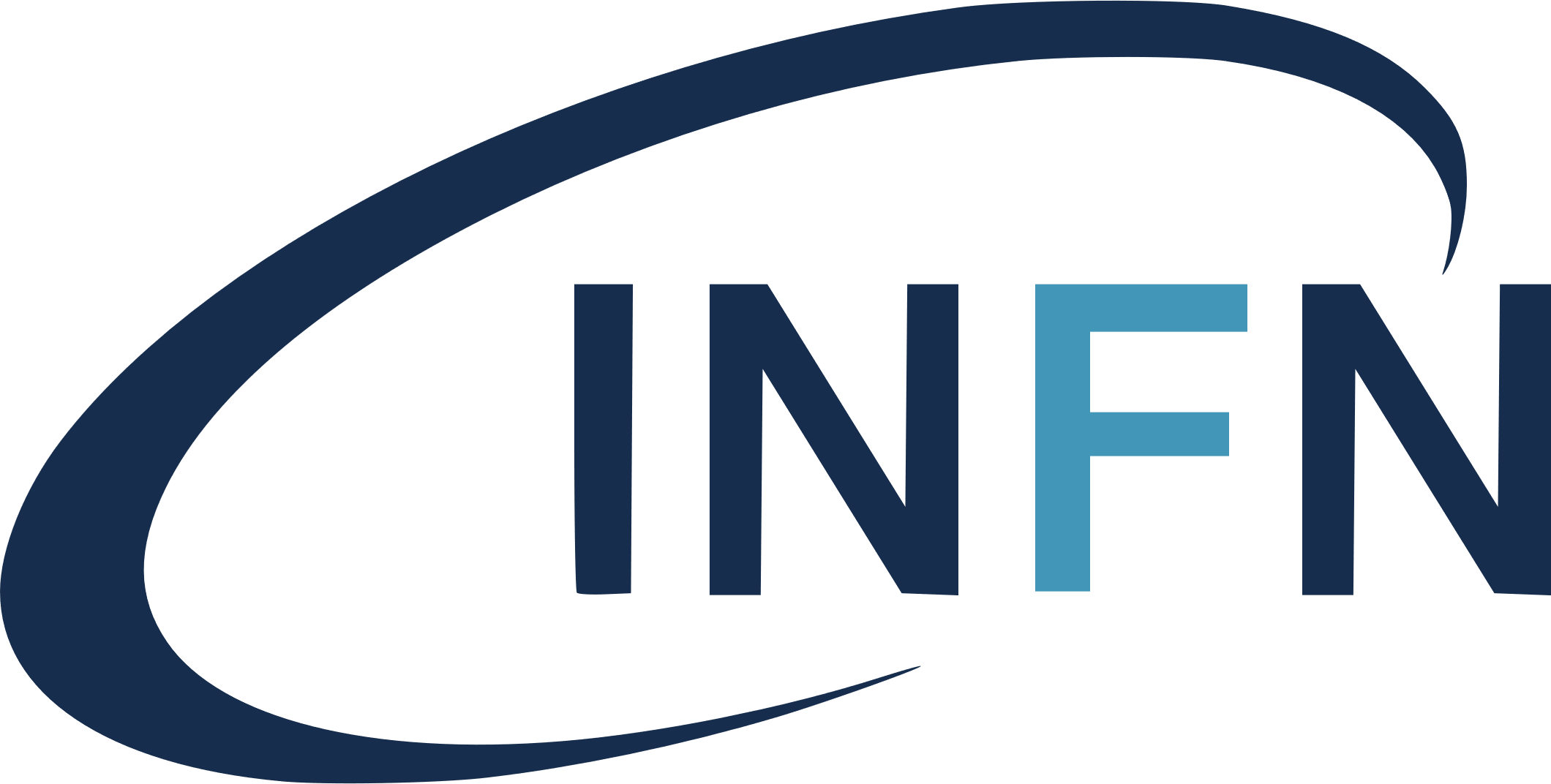 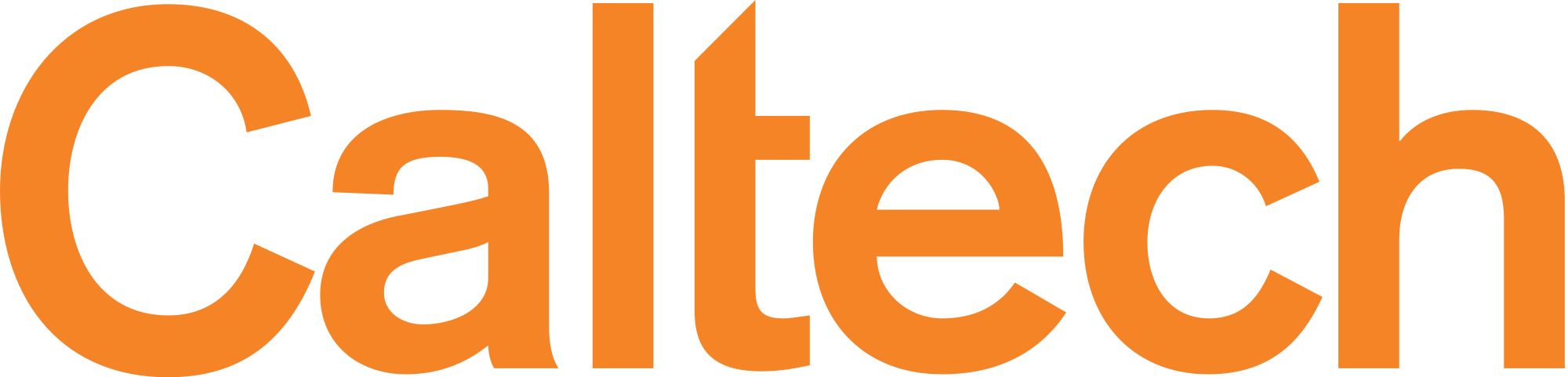 12
9/26/2024
Giacinto Boccia | Calibration of the Mu2e calorimeter with cosmic ray events
Collaborations / Involved partners
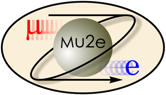 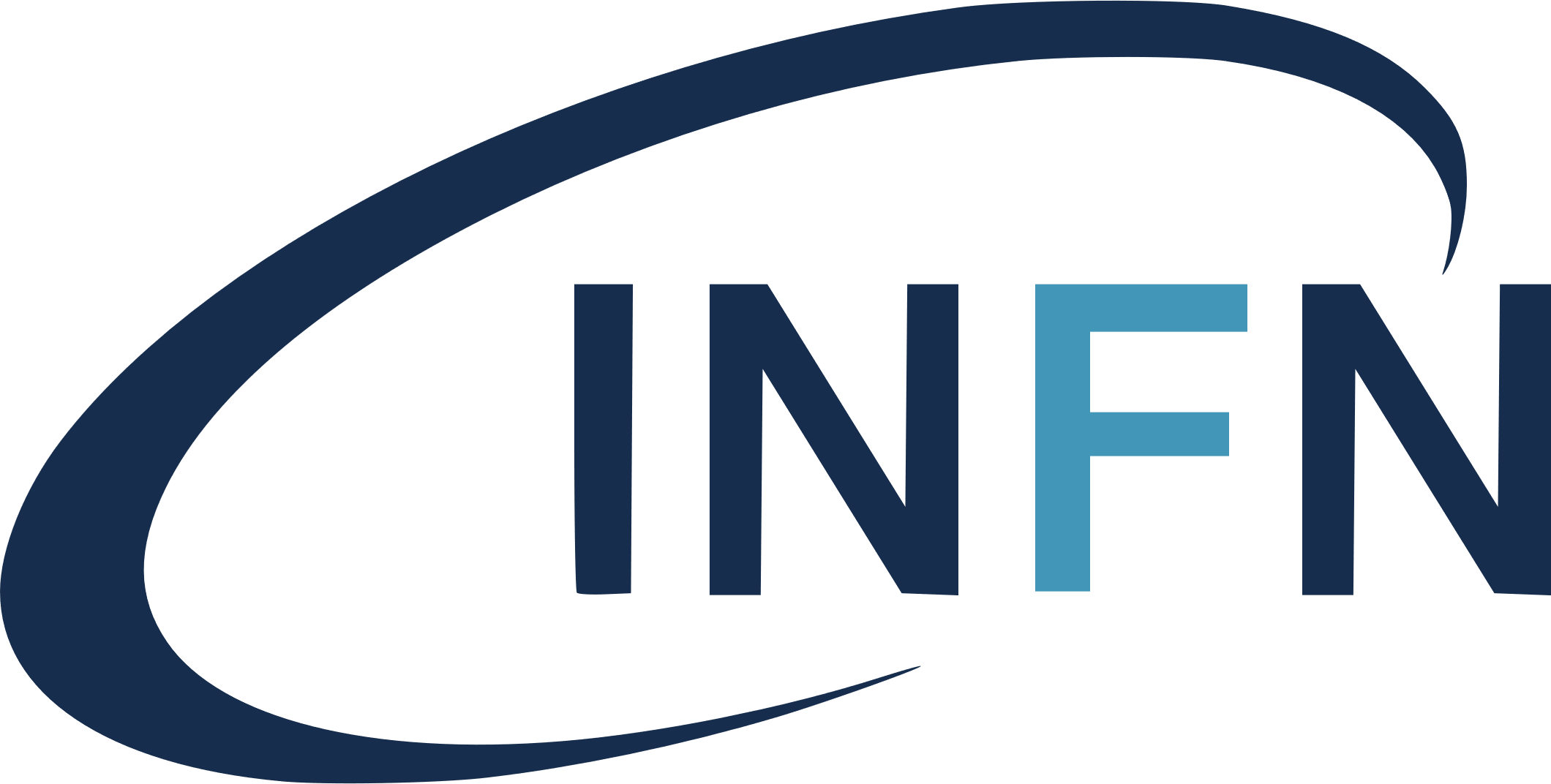 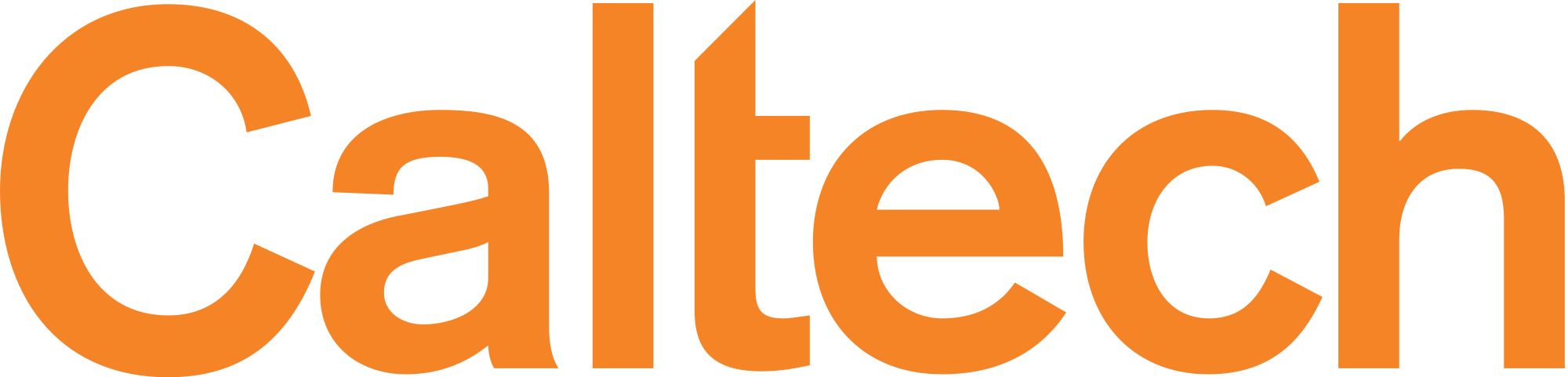 13
9/26/2024
Giacinto Boccia | Calibration of the Mu2e calorimeter with cosmic ray events
How we plan to continue? – Cosmic Ray Inclination
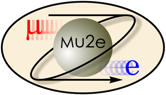 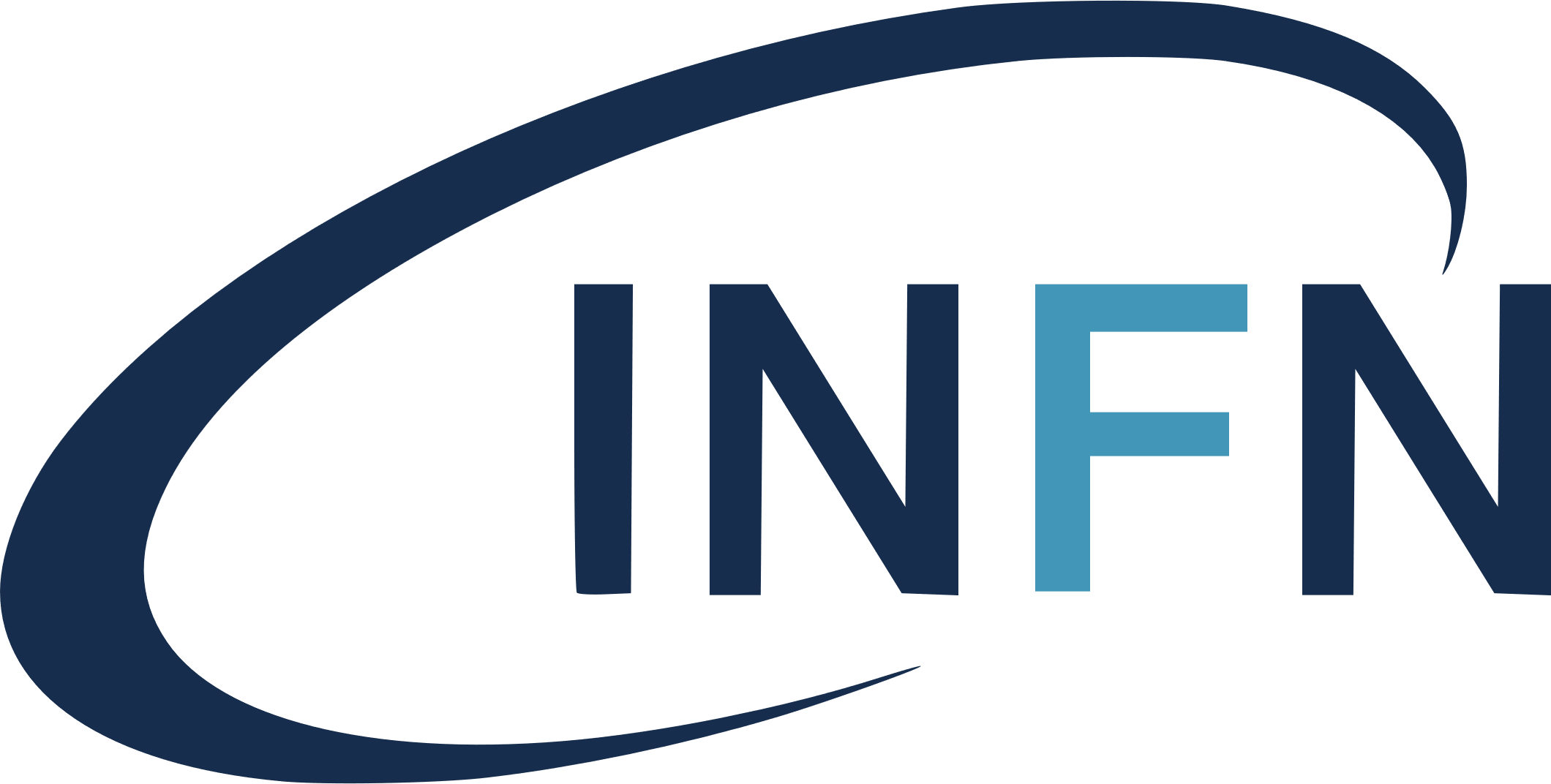 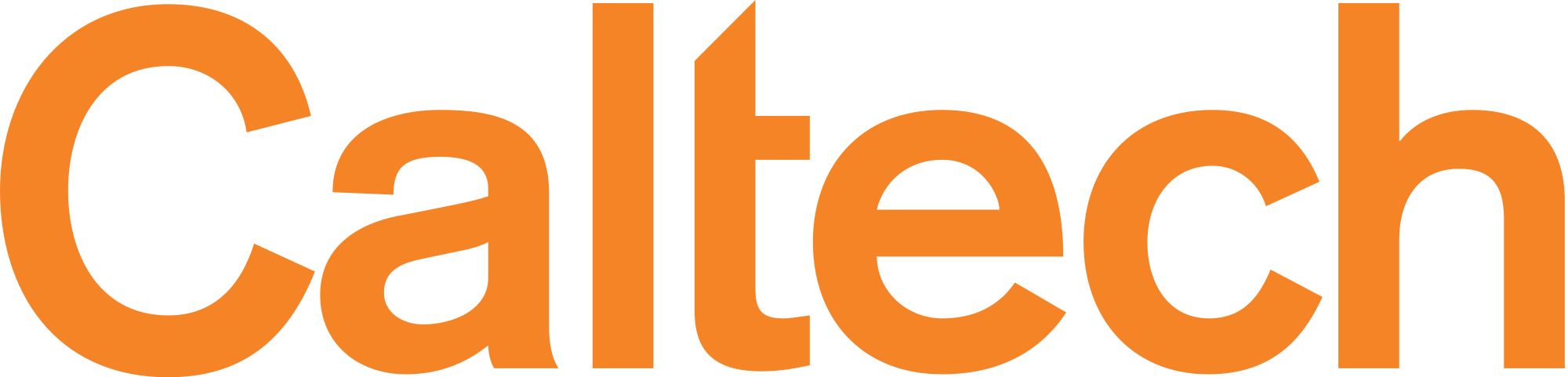 14
9/26/2024
Giacinto Boccia | Calibration of the Mu2e calorimeter with cosmic ray events
[Speaker Notes: Let’s consider the Z axis. Here I depicted just a few crystals, and I am considering just 2 of the hits from a cosmic ray event.
So, what is the time difference between hits, well, we have the time of flight between them, but then the light from each hit needs to arrive at the readout, right? [ANIMATION]
And then we will get a readout time difference, that we measure, we know the distance on the disk plane, so we should be able to find theta.]
How we plan to continue? – Cosmic Ray Inclination
By evaluating the time difference between hits, we can calculate the angle of the track
If the cosmic ray is vertical, it can span the entire z axis
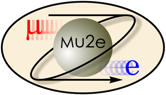 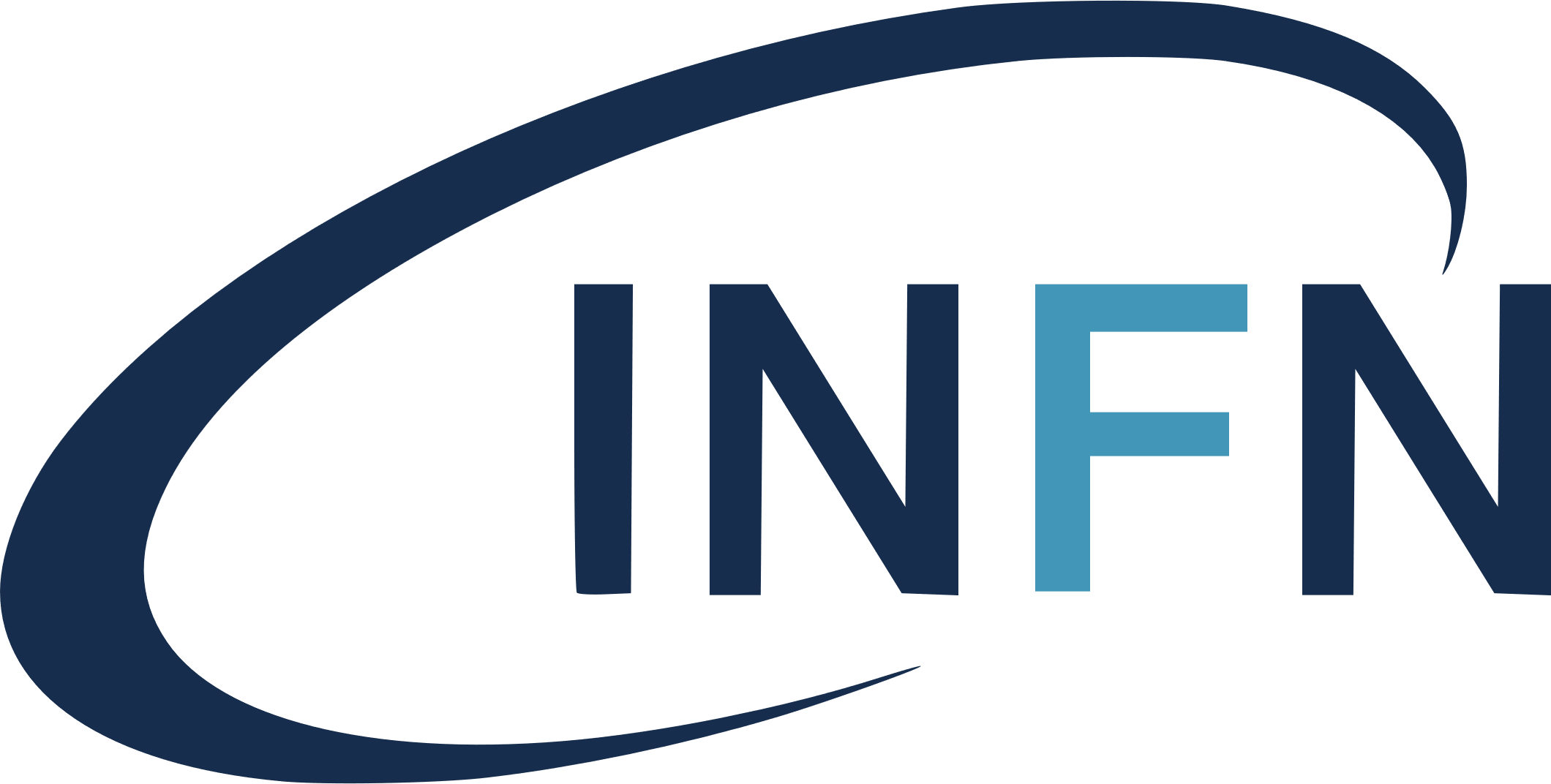 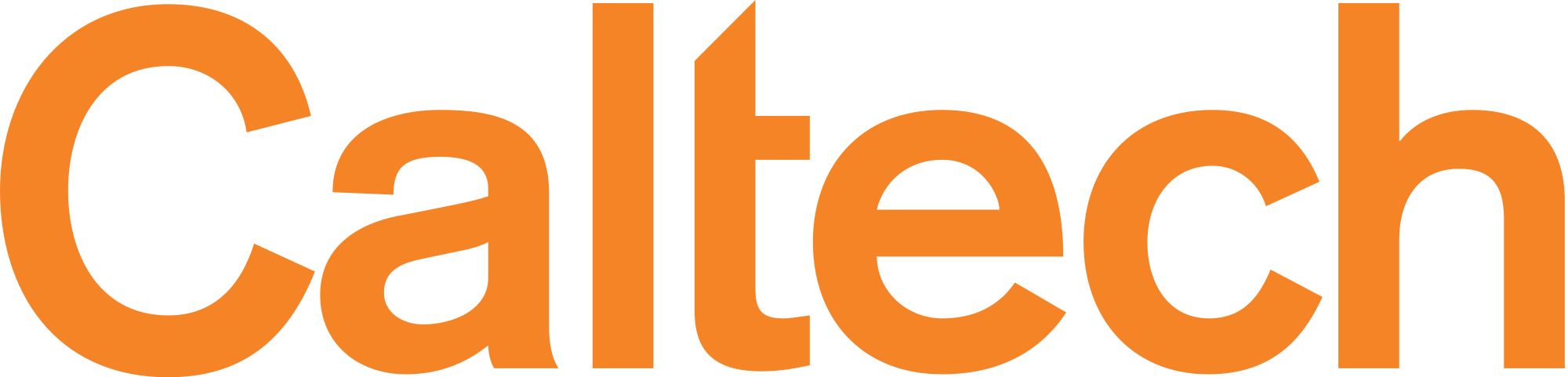 15
9/26/2024
Giacinto Boccia | Calibration of the Mu2e calorimeter with cosmic ray events
How we plan to continue? – Cosmic Ray Inclination
By evaluating the time difference between hits, we can calculate the angle of the track
If the cosmic ray is vertical, it can span the entire z axis
If the cosmic ray is inclined the span becomes shorter
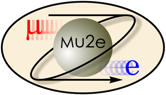 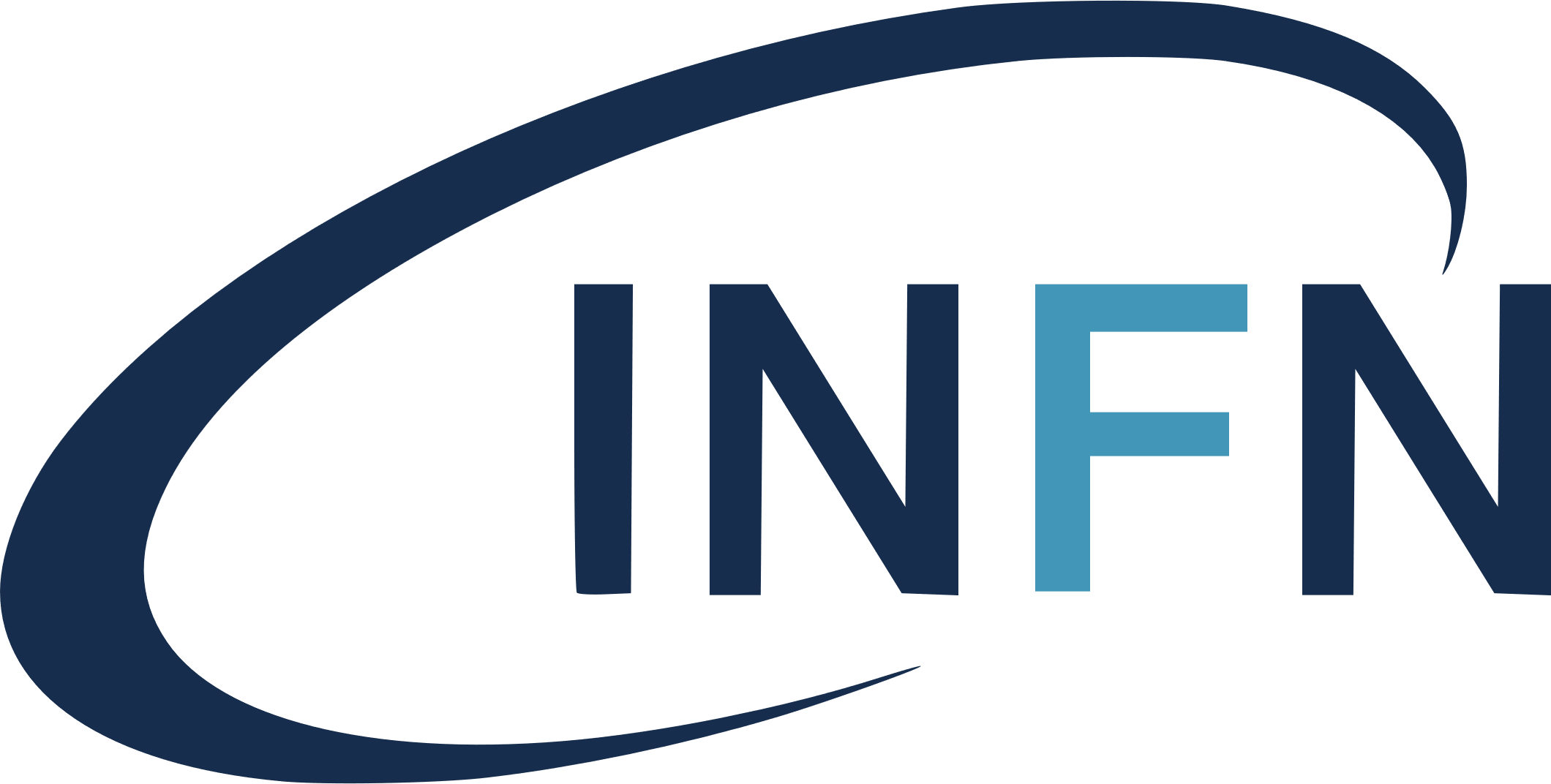 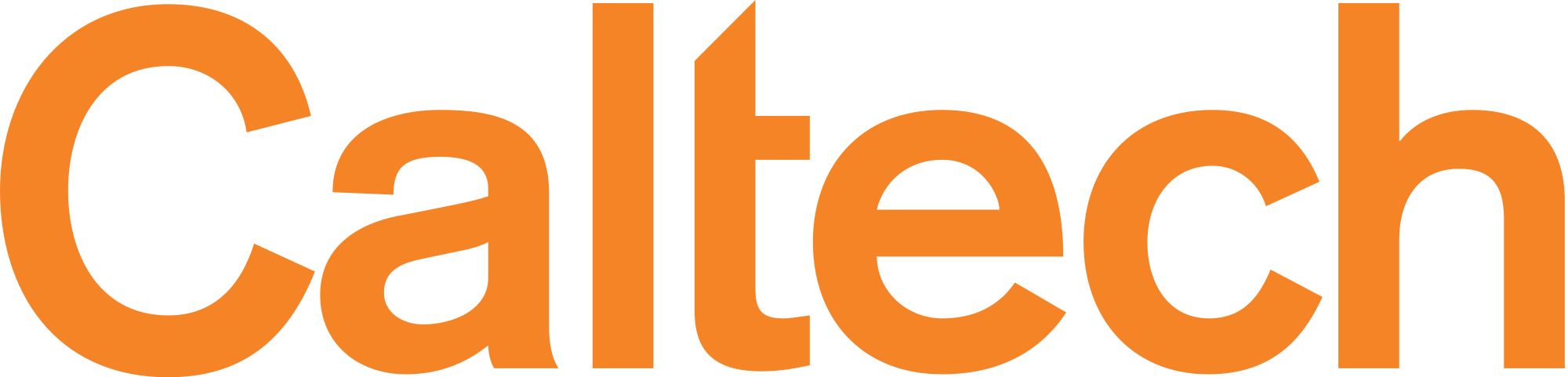 16
9/26/2024
Giacinto Boccia | Calibration of the Mu2e calorimeter with cosmic ray events
How we plan to continue? – Cosmic Inclination
By evaluating the time difference between hits, we can calculate the angle of the track
If the cosmic ray is vertical, it can span the entire z axis
If the cosmic ray is inclined the span becomes shorter
Even more inclination and the ray is locked in one position
So, cosmic ray events could be used as a 3D calibration source
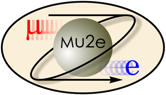 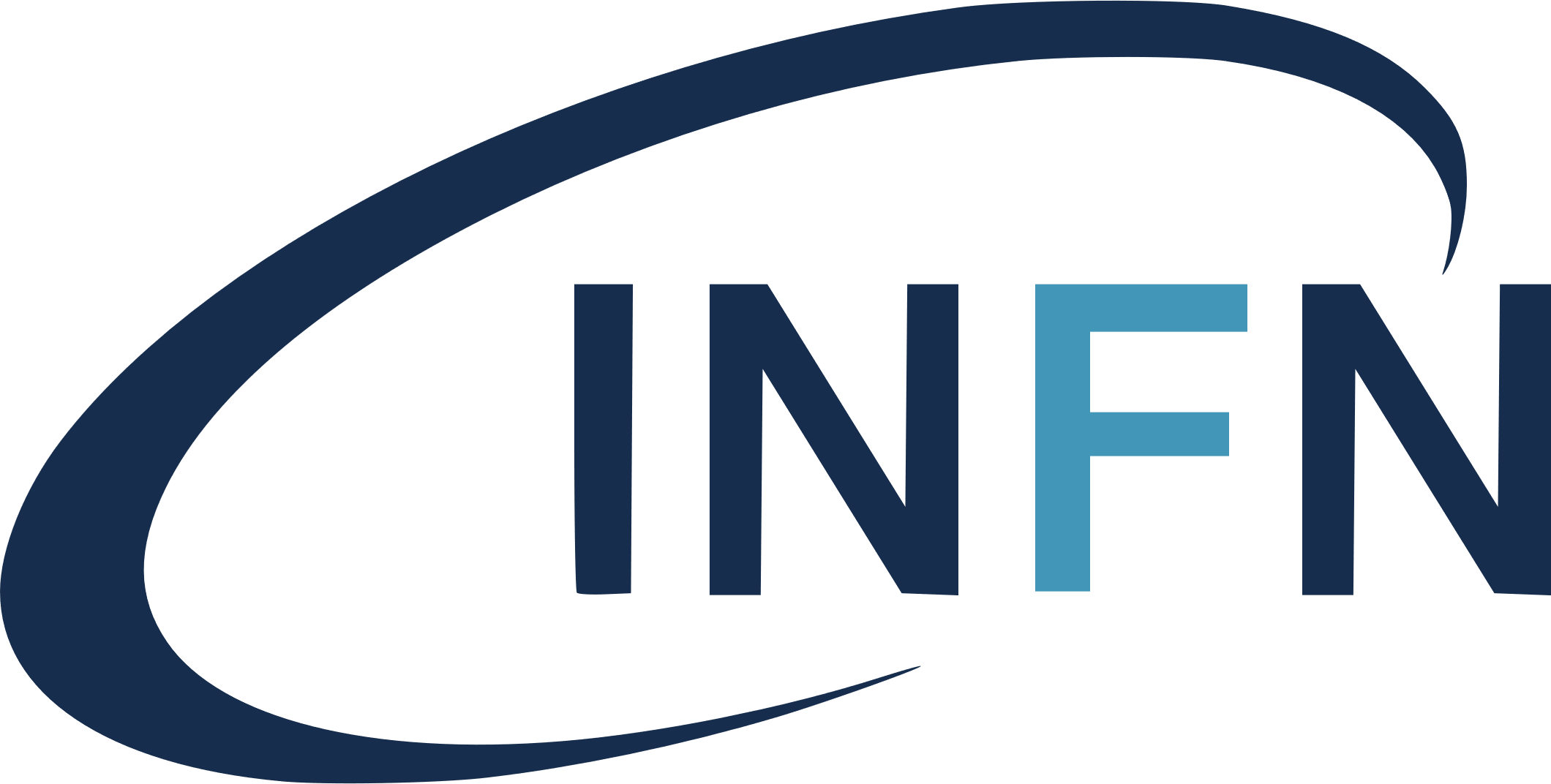 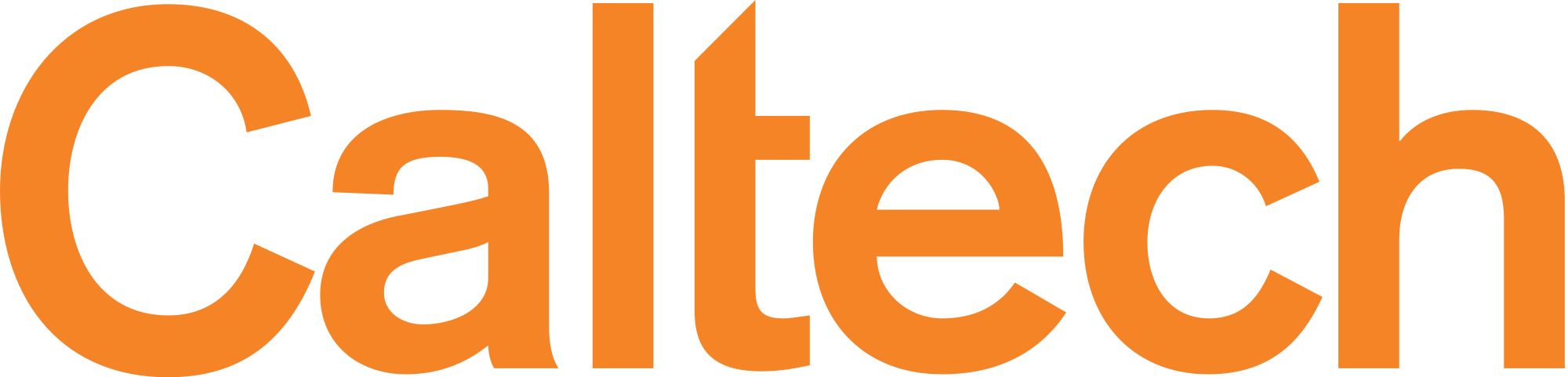 17
9/26/2024
Giacinto Boccia | Calibration of the Mu2e calorimeter with cosmic ray events
How am I doing it? – Event Display
Disk
The program is split in two between the GUI part and the main python library that holds all the classes and some functions to perform the usual operations
While the GUI and the functions that it calls perform all the intended uses of the event display, the object-oriented approach is intended to allow for future extensions of its use
A version showing both disks has been considered
Crystal
Hit
Hit
N
X
Y


T
Q
N
X
Y


T
Q
Event_fit
Linear_fit
__is_vertical
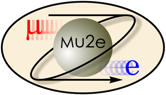 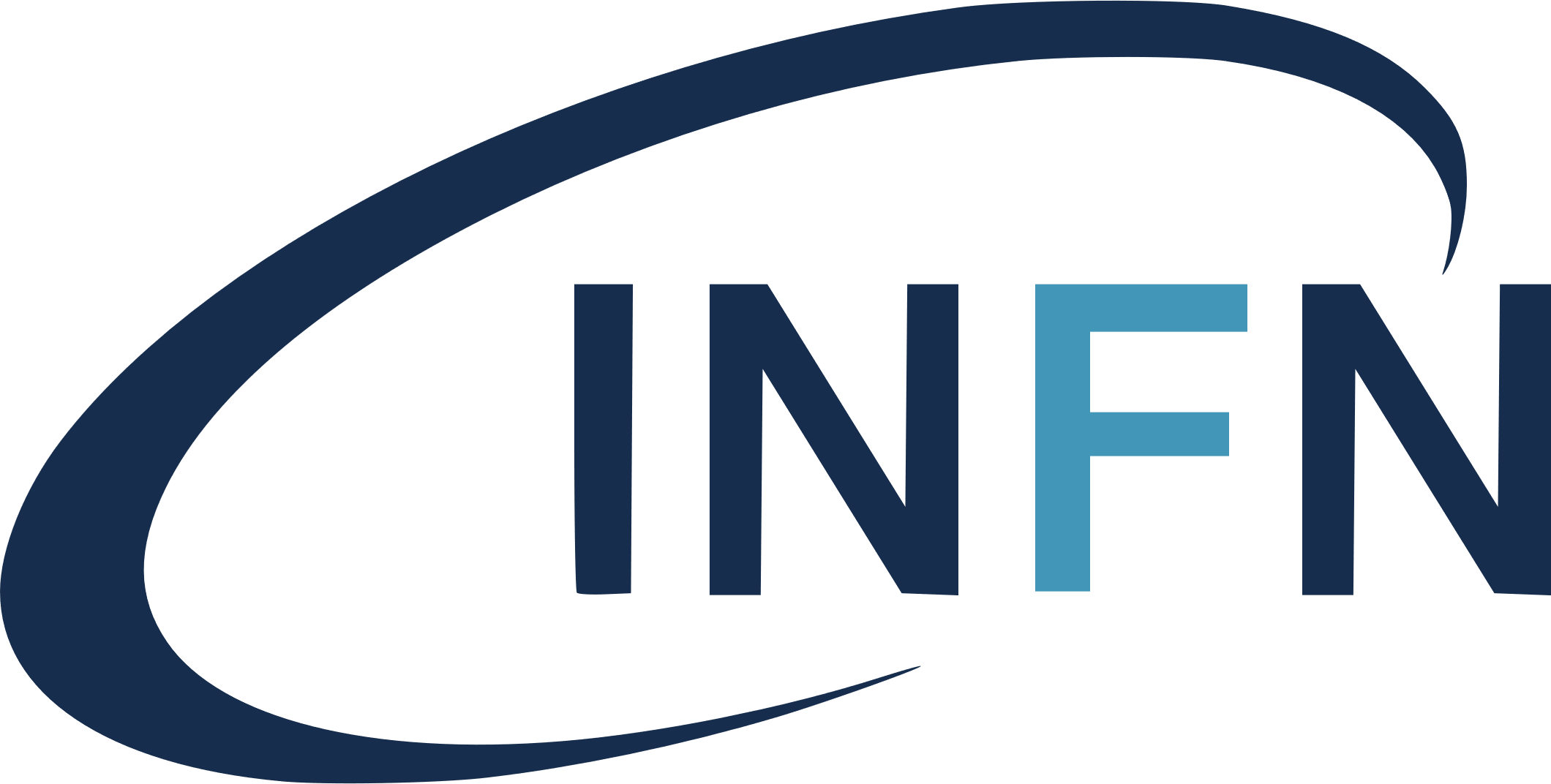 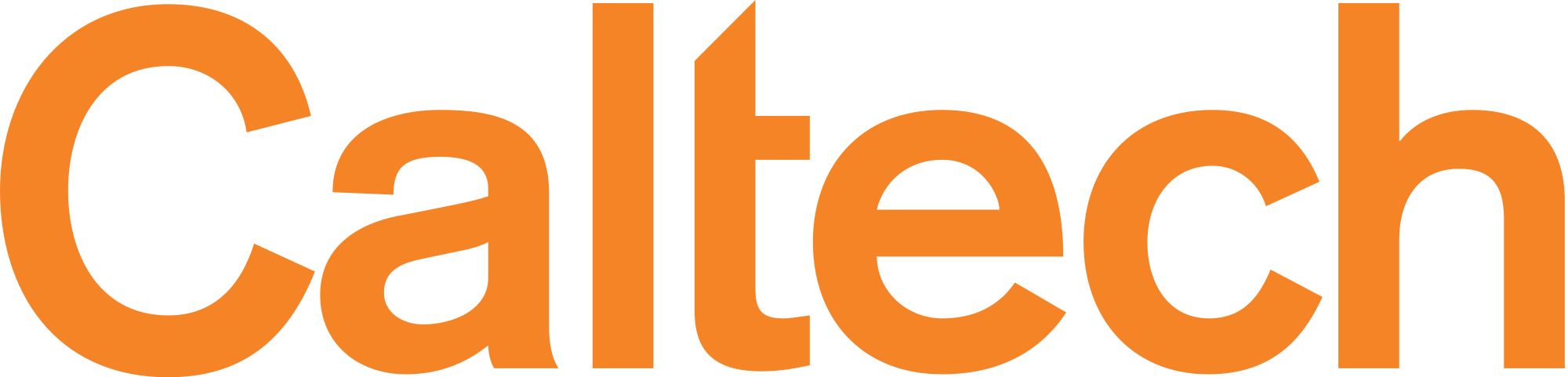 18
9/26/2024
Giacinto Boccia | Calibration of the Mu2e calorimeter with cosmic ray events
How am I doing it? – Window Sampling
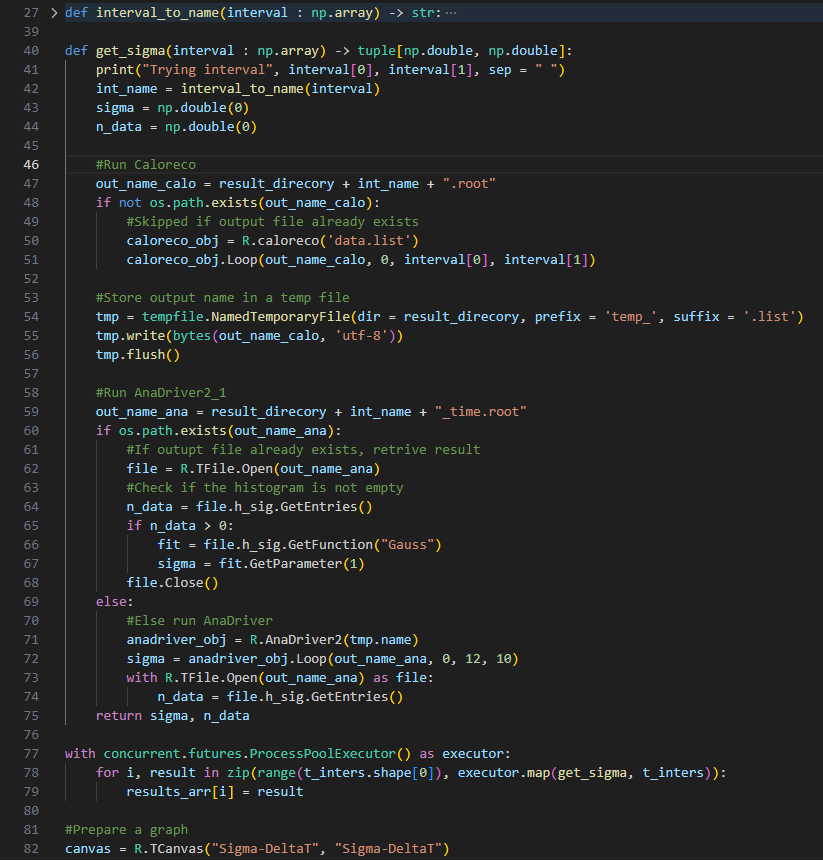 Parallelism over different time windows
Successful use of the Elastic Analysis Facility
On mu2egpvm03 it takes a while…
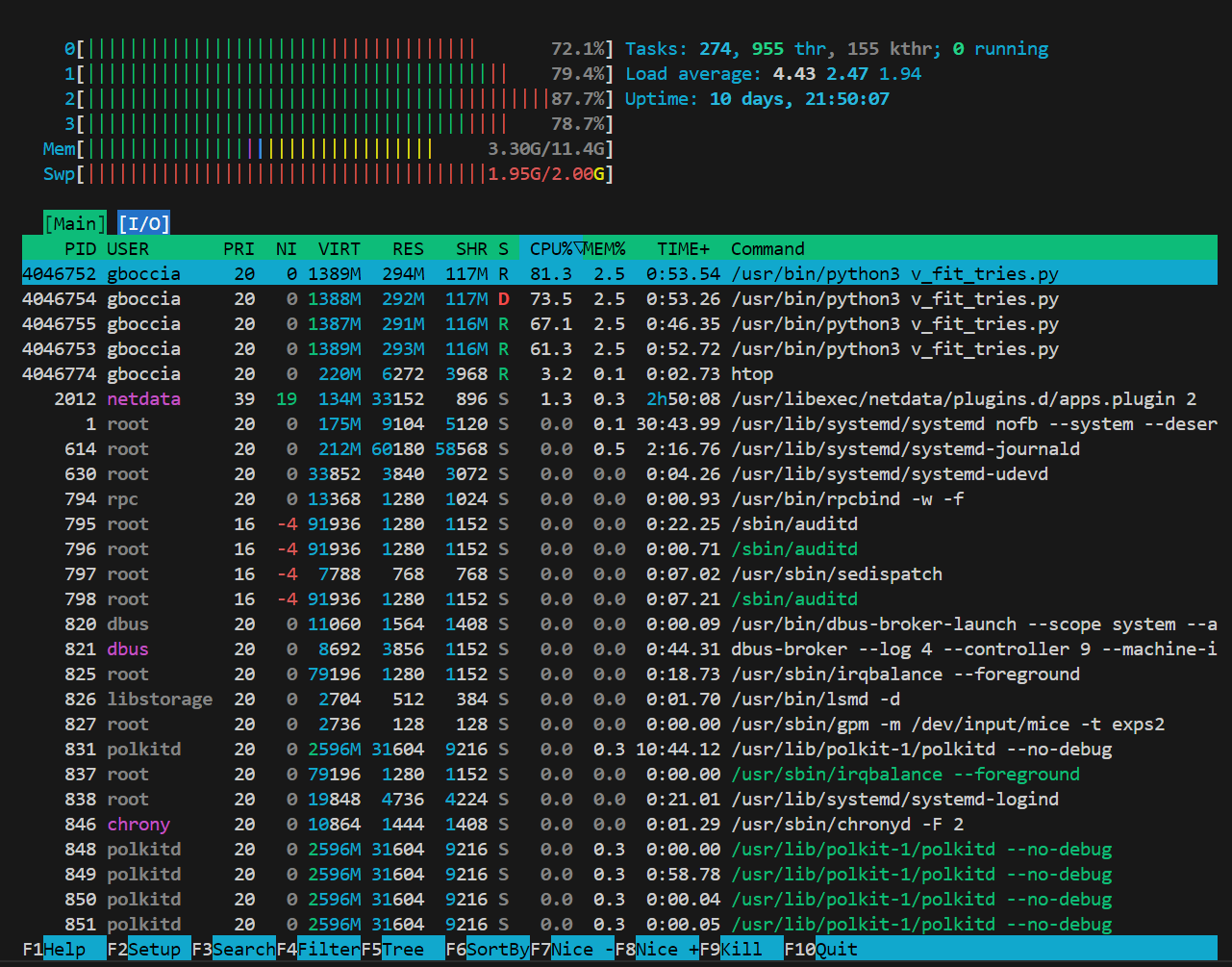 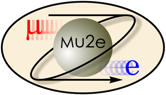 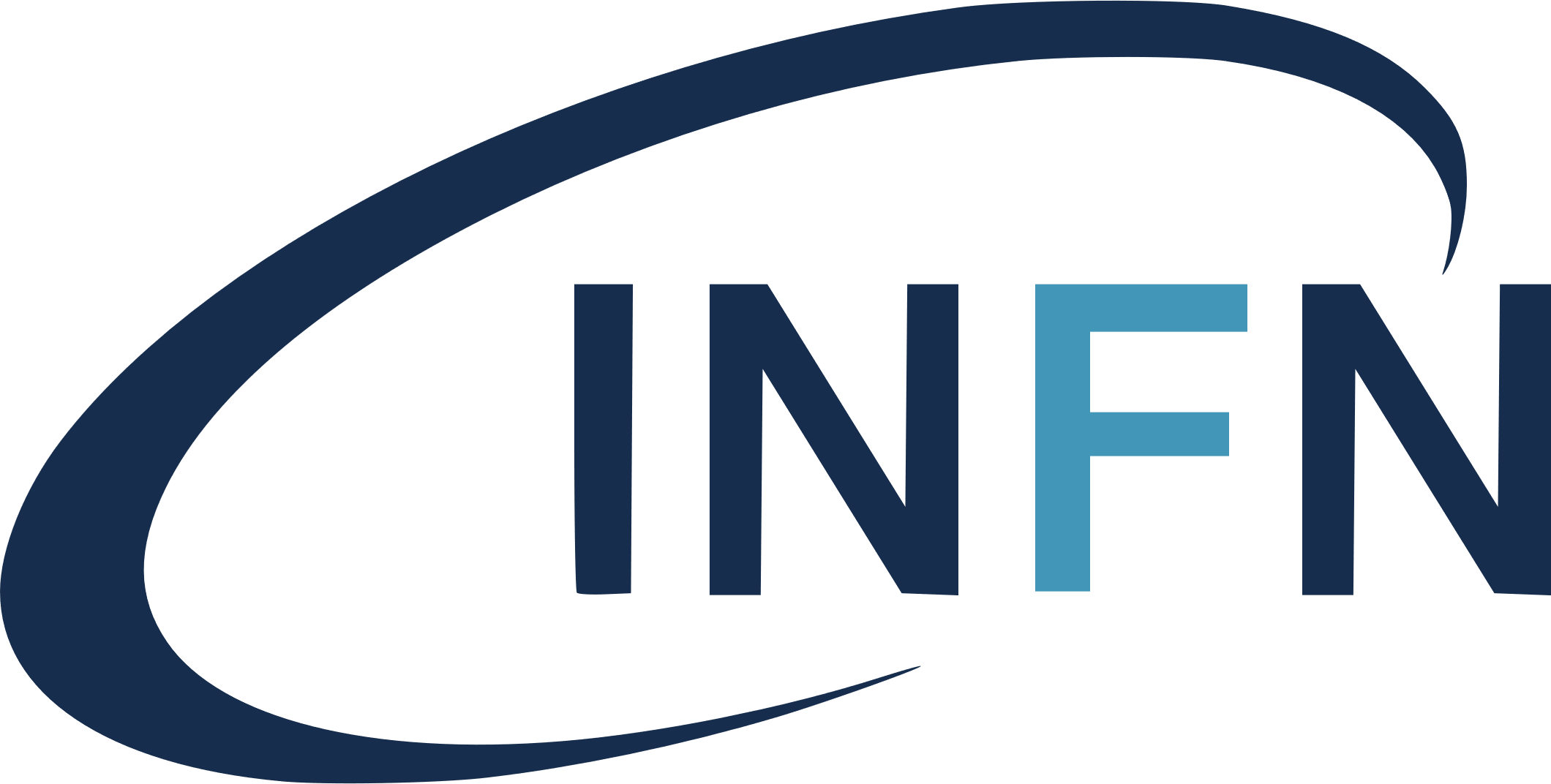 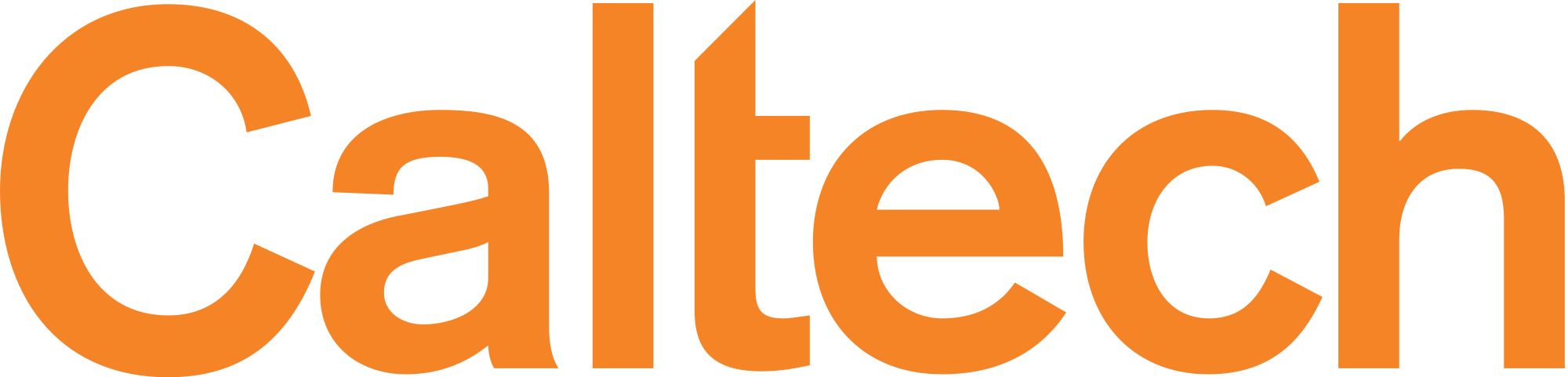 19
9/26/2024
Giacinto Boccia | Calibration of the Mu2e calorimeter with cosmic ray events
Tree
How am I doing it? – Time Calibration
Linear Fits
Current events amount to:
About 2 h of data
About 60 crystals
Expect to have 100 times the hits once completed
Use parallelism (EAF):
In linear fits
In computing residuals
Keep graphs optional, do not create a graph each time you need a fit
Cuts
Residuals
Corrections
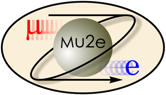 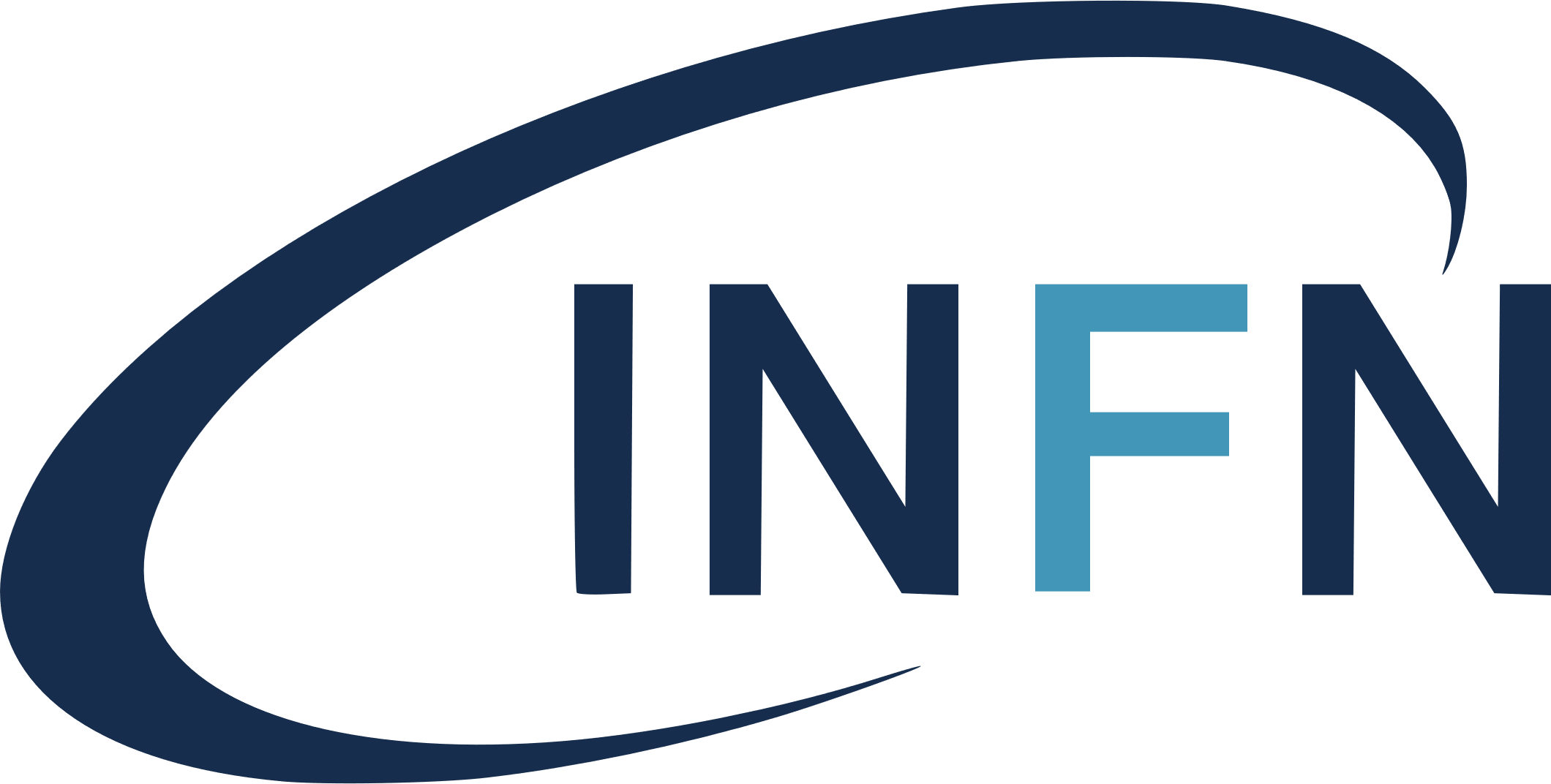 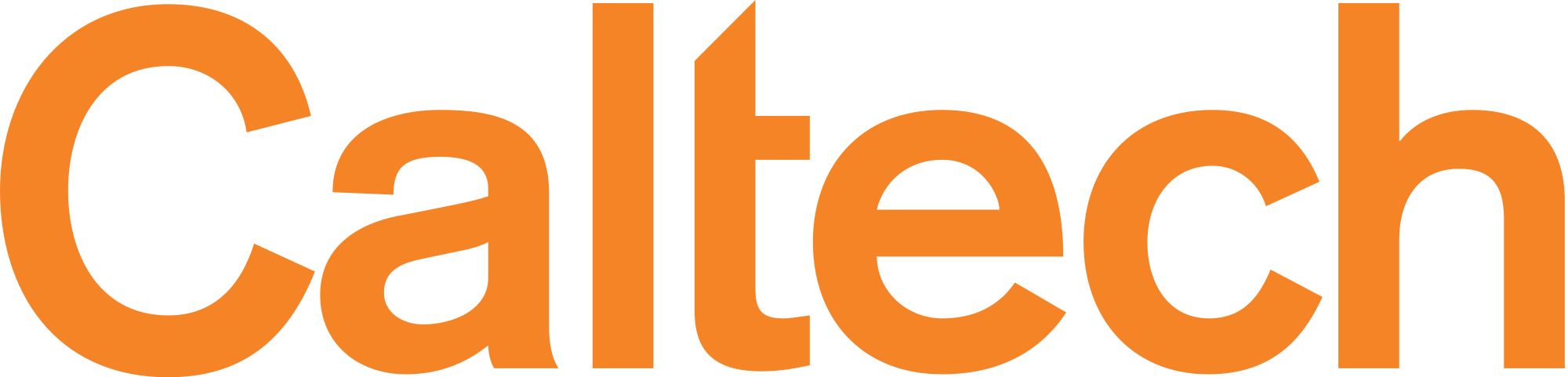 20
9/26/2024
Giacinto Boccia | Calibration of the Mu2e calorimeter with cosmic ray events